Visualizing Digital Collectionsof Web Archives
Mat Kelly, Michael L. Nelson, Michele C. Weigle
Old Dominion University
Web Archiving Collaboration: New Tools and Models
Columbia University, New York, NY
June 4, 2015
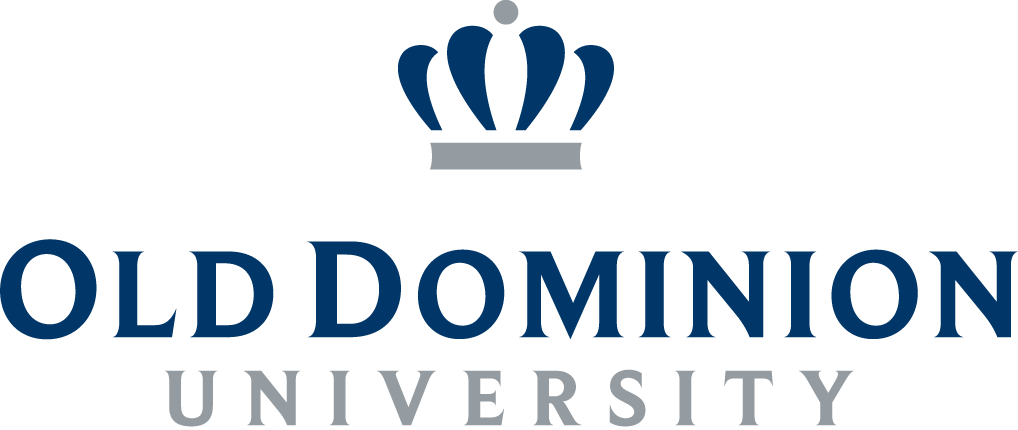 @machawk1
http://ws-dl.cs.odu.edu
Motivation for Thumbnail Summarization
Change over time - aboutness
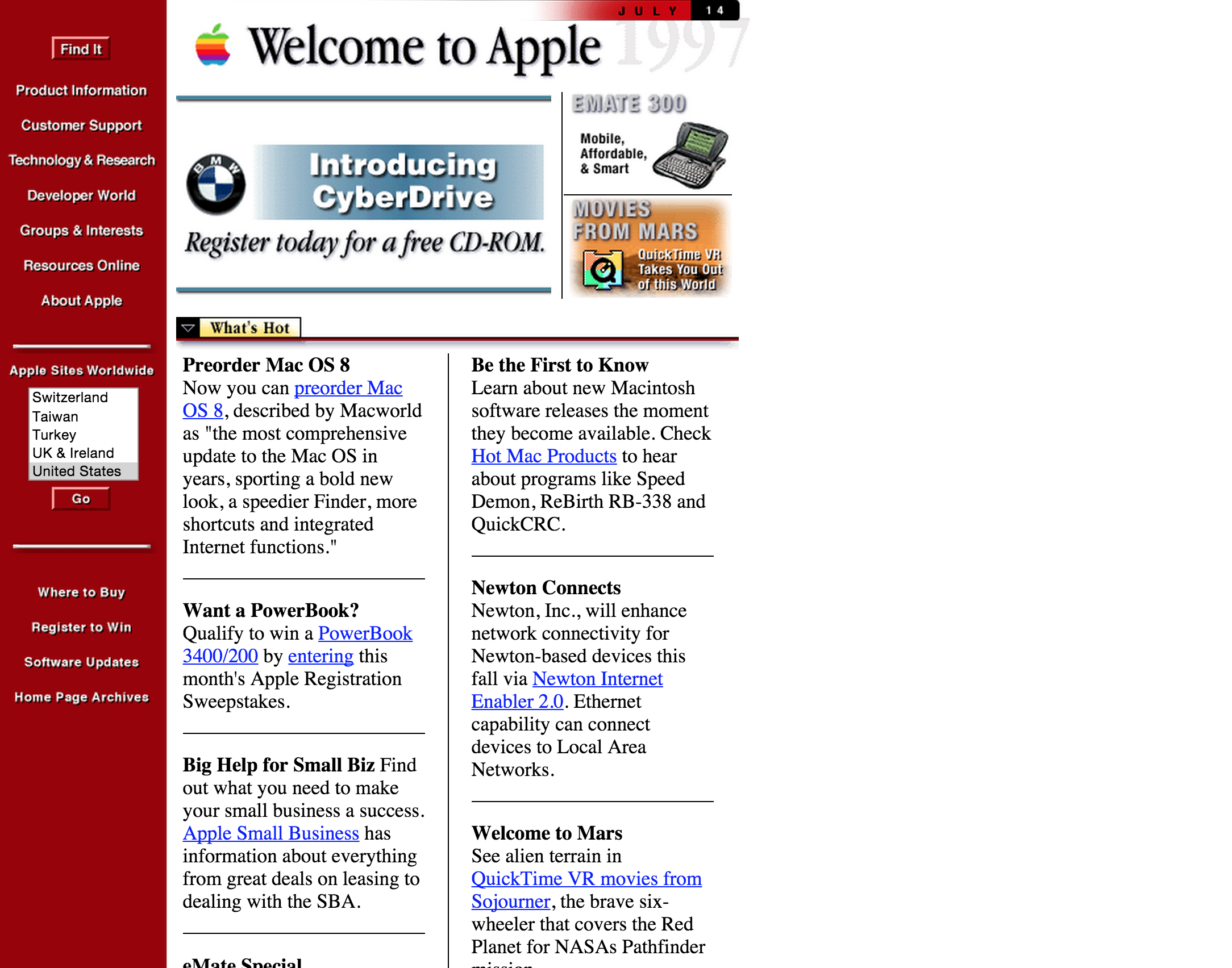 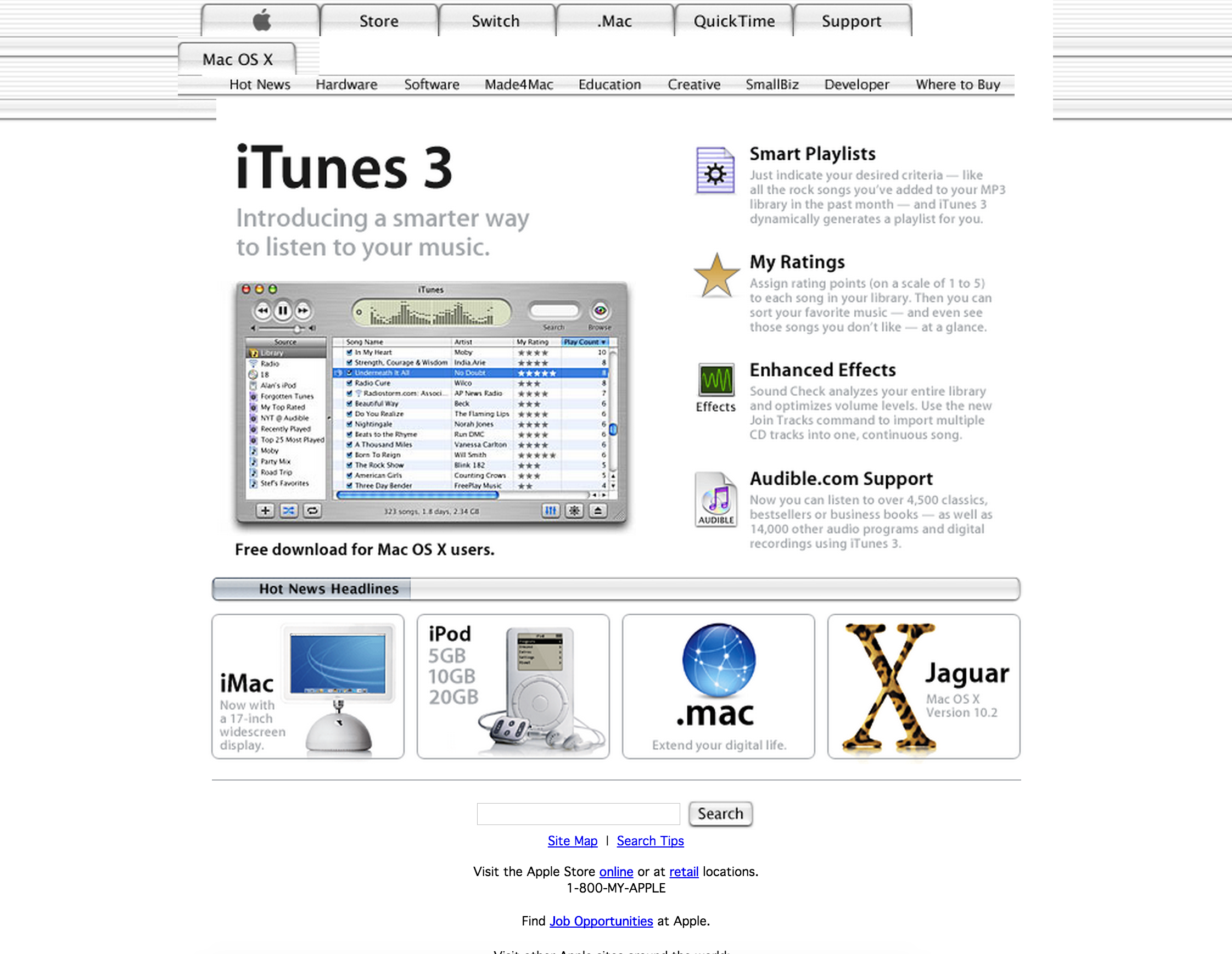 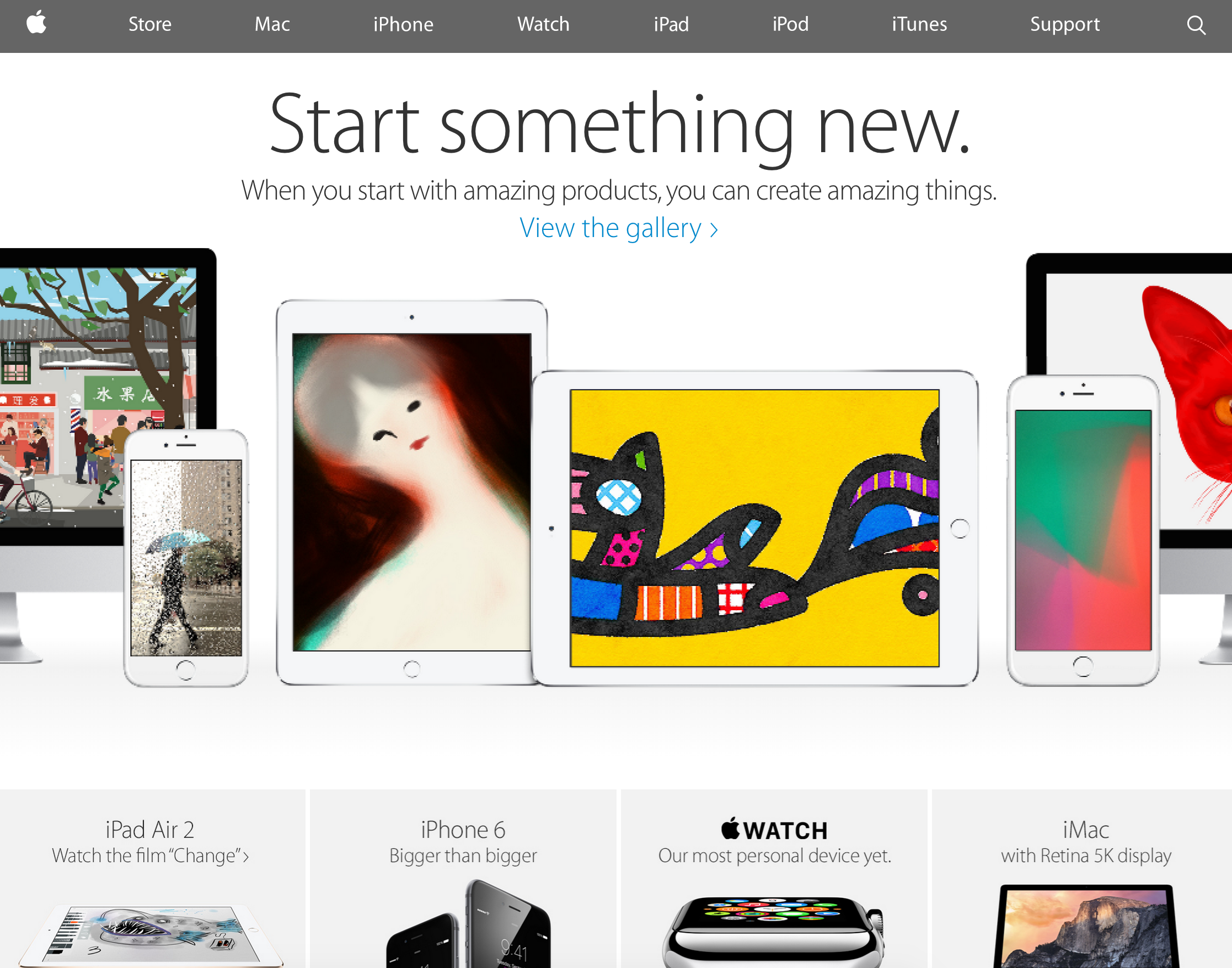 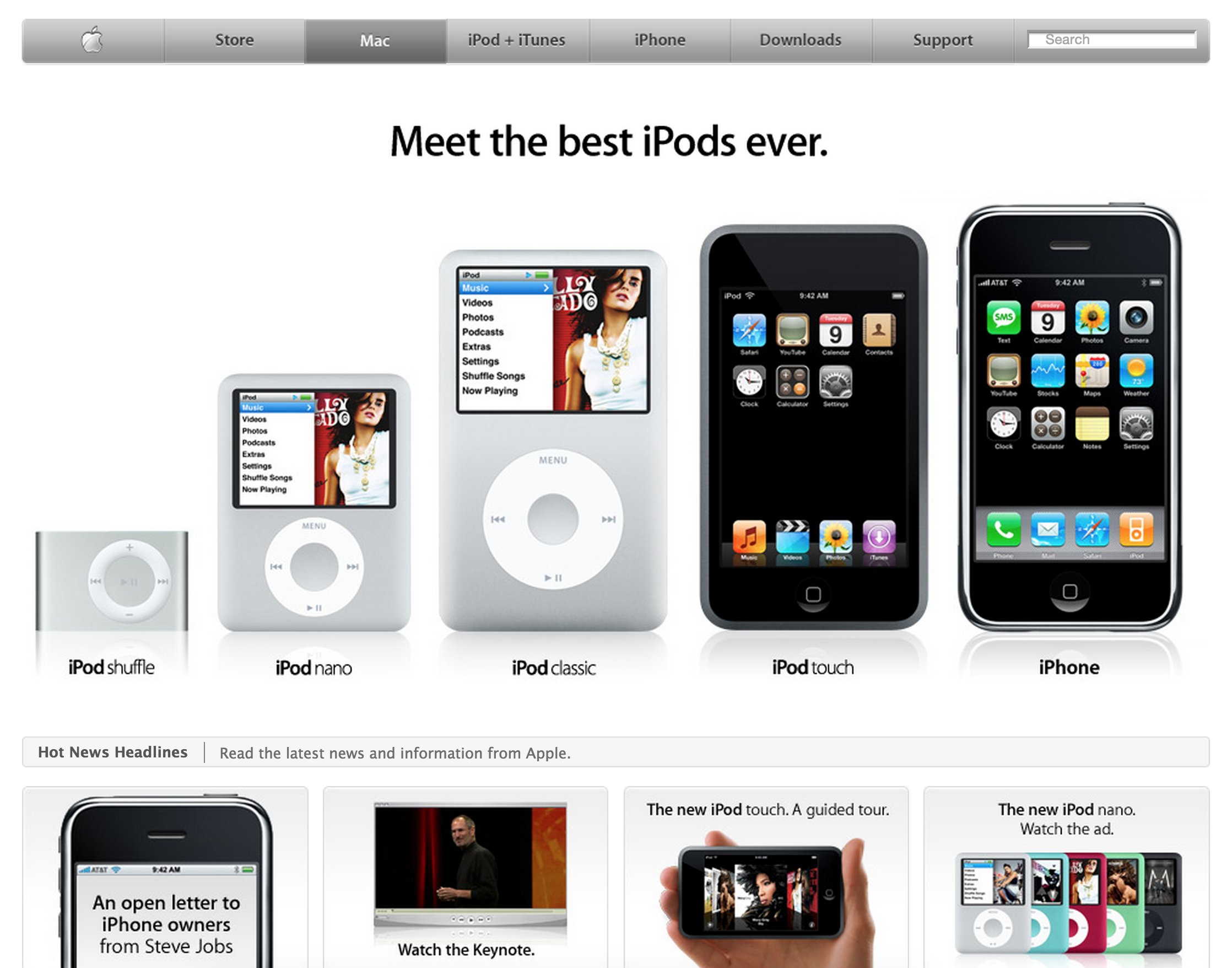 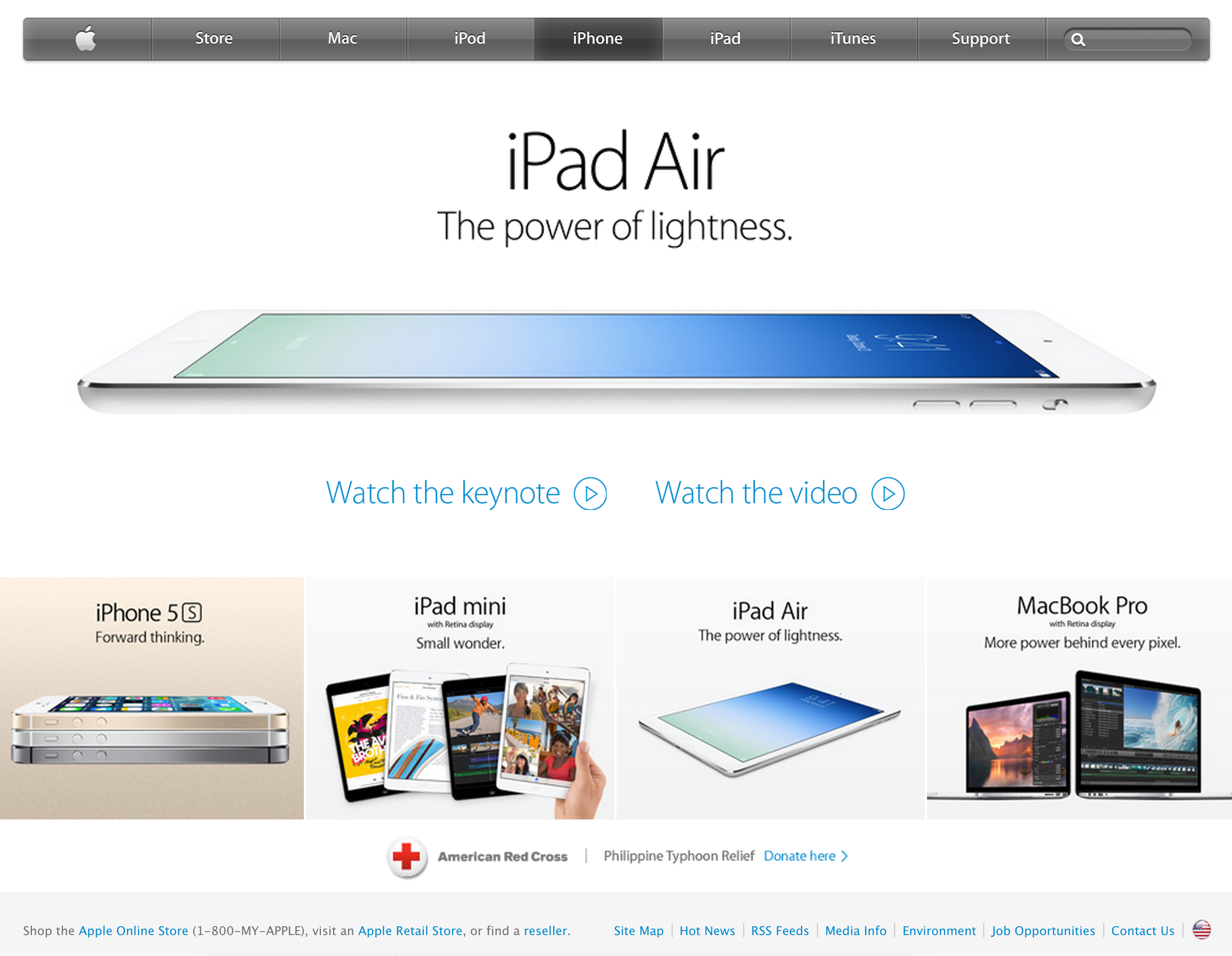 Apple.com has > 17k mementos
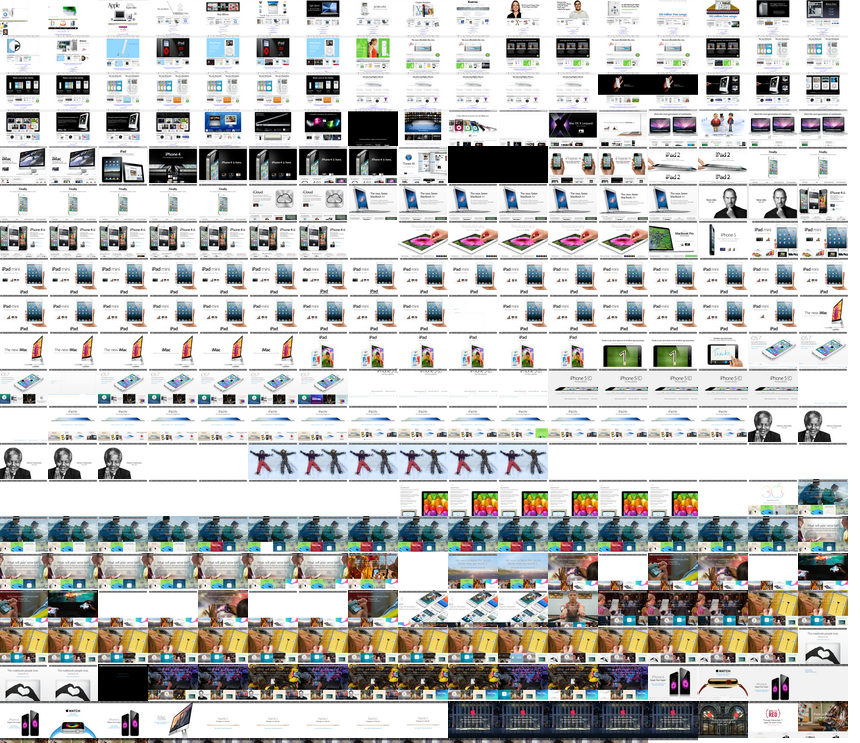 Many Nearly Identical(apple.com)
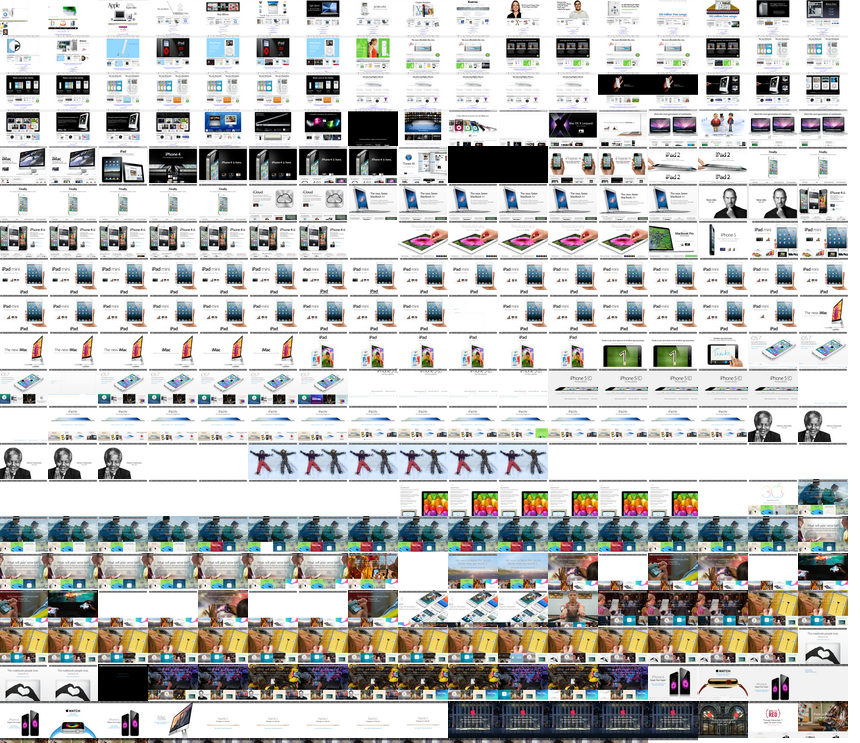 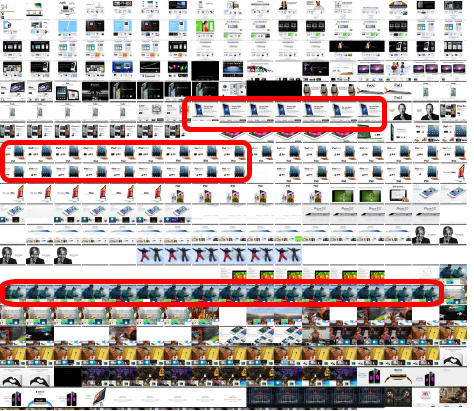 Methods of Summarization
Including all mementos
many redundant thumbnails
temporally/spatially/cognitively expensive
Naively excluding images
missing important captures in summary
Compare image thumbnails
temporally expensive for identifying unique thumbnails
Comparing mementos’ markup can identify sufficiently unique mementos
Analyzing Markup
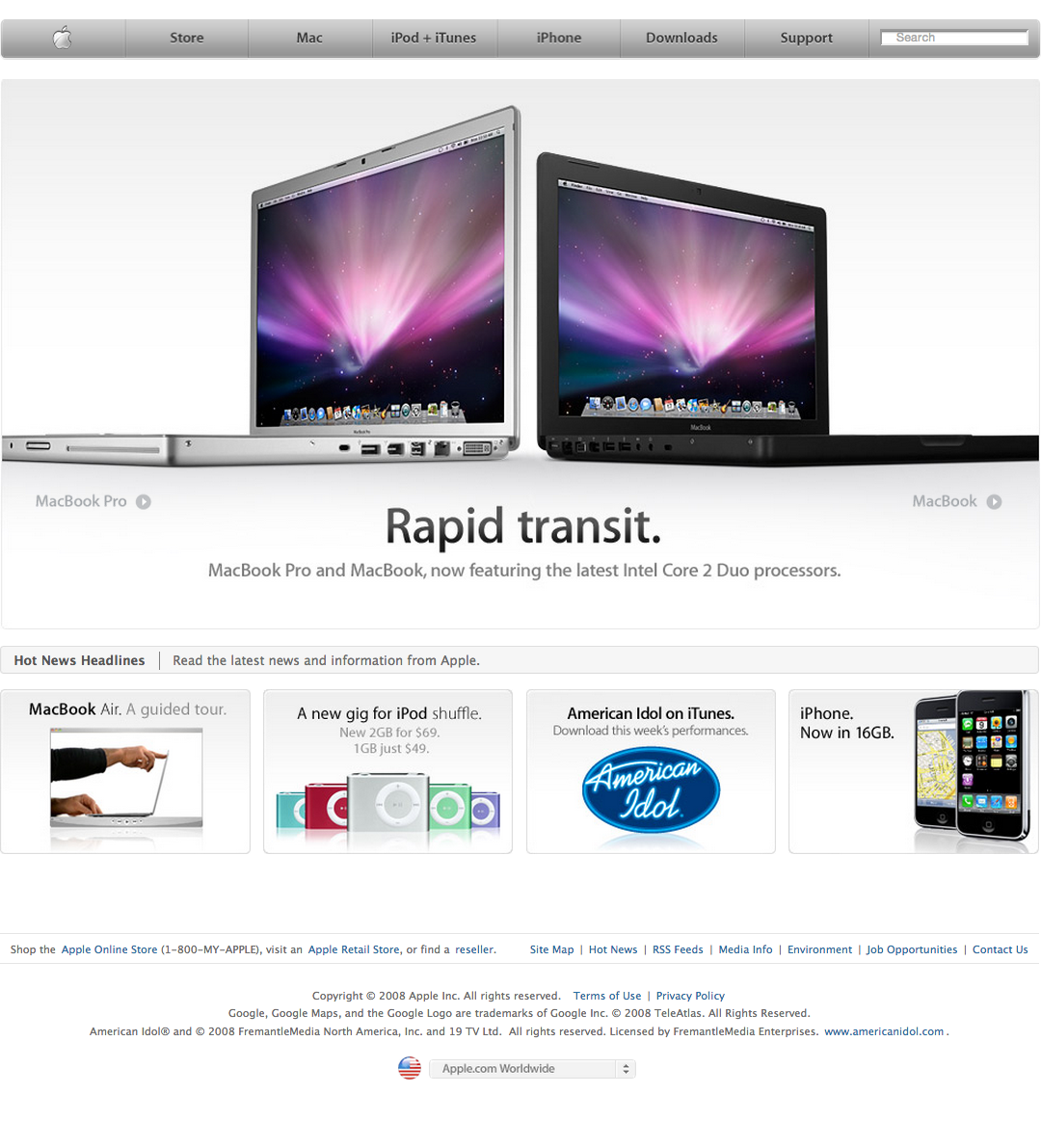 <title>Apple</title>
	<meta property="analytics-track" content="Apple - Index/Tab" />
	<meta property="analytics-s-channel" content="homepage" />
<meta property="analytics-s-bucket-0" content="appleglobal,applehome" />
<meta property="analytics-s-bucket-1" content="apple{COUNTRY_CODE}global,apple{COUNTRY_CODE}home" />
8664ee964799c38c156d8f039dae8330
apple.com at Mar 17, 2008
HTML for memento
SimHash for HTML
SimHash?
c
3
HTML snippet for memento
First k characters of markup
Hash to a character
Second k characters of markup
Hash to a character
…
…
9
f
63rd k characters of markup
Hash to a character
64th k characters of markup
Hash to a character
markup length
64
k =
SimHash vs. Other Hashes
md5(“aaaaaaaaaaaaaaa”)
12f9cf6998d52dbe773b06f848bb3608
md5(“aaaaaaabaaaaaaa”)
e984cee68697eb77577717b532171493

simhash(“aaaaaaaaaaaaaaa”)
8664ee964799c38c156d8f039dae8330
simhash(“aaaaaaabaaaaaaa”)
8664ee964799a48c156d8f039dae8330
Why SimHash?
SimHash identifies similarities between documents
Conventional hashing algorithms are for identifying differences
Drastically different output from similar content 
To remove redundancies, we want to detect when temporally adjacent mementos are sufficiently dissimilar
SimHashes for Mementos
HTML of apple.com
March 3, 2008
c39f0abc...b9
HTML of apple.com
March 5, 2008
c39d0abc...c9
HTML of apple.com
April 12, 2008
c39d0abc...b9
HTML of apple.com
October 4, 2008
c770ad1b...b9
Identifying Similarity by Calculating Hamming Distance
HAMMING DISTANCE
HTML of apple.com
March 3, 2008
c39f0abc...b9
N/A
pivot
HTML of apple.com
March 5, 2008
c39d0abc...c9
2
HTML of apple.com
April 12, 2008
c39d0abc...b9
1
HTML of apple.com
October 4, 2008
c770ad1b...b9
7
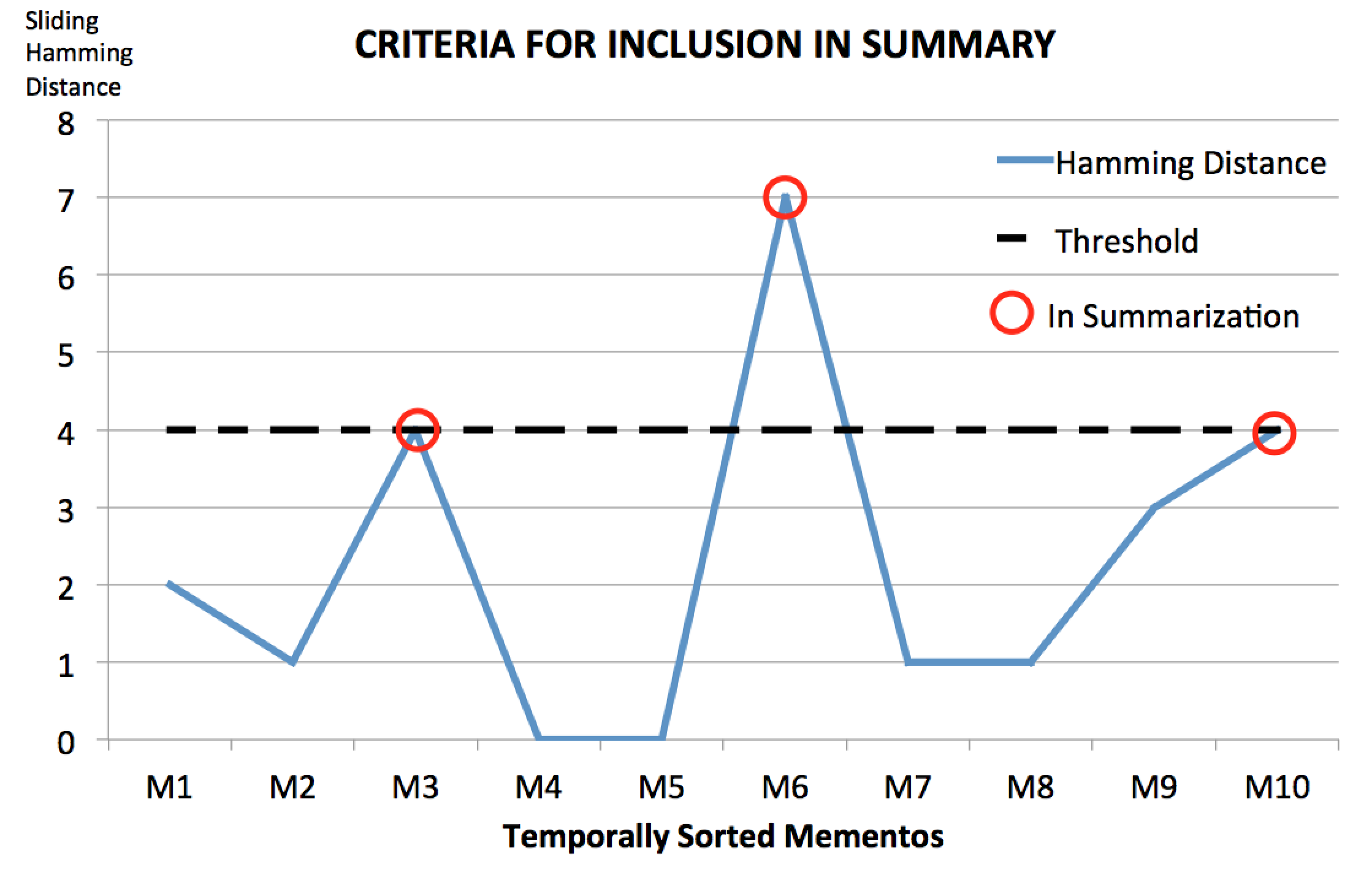 In Summarization
Sliding Hamming Distance
Selection based on previously selected memento
Sliding pivot
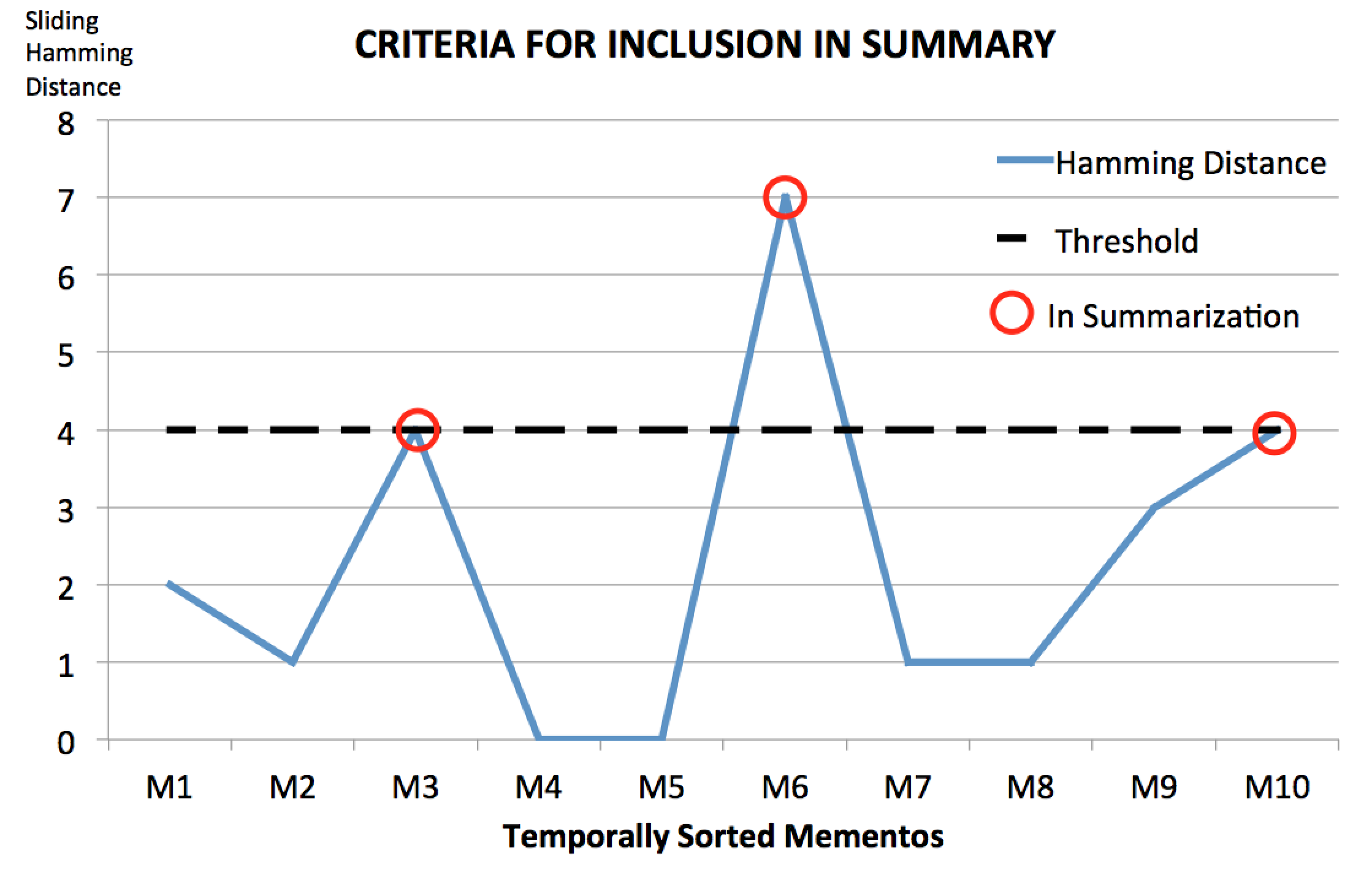 ΔM3
ΔM0
ΔM0
ΔM6
ΔM6
ΔM6
ΔM0
ΔM3
ΔM6
ΔM3
Project Goals
Develop tools that implement thumbnail summarization for TimeMaps
Web Service
Allows anyone to view TimeMap using thumbnail summarization
Wayback add-on
Allows any archive using wayback to provide this service to users
Embeddable version
Allow web page authors to embed overview of past versions of page on live web page
AlSummarization
SimHash-based summarization scheme created by Ahmed AlSum
AlSum + Summarization = AlSummarization
A. AlSum, and M. L. Nelson. “Thumbnail Summarization Techniques for Web Archives.” In Proceedings of the 36TH European Conference on Information Retrieval, ECIR 2014, 2014.
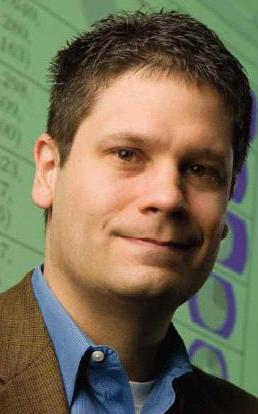 Dr. Nelson’s Homepage
URI-R: http://www.cs.odu.edu/~mln	
Append onto service URI for summary
http://service/http://www.cs.odu.edu/~mln
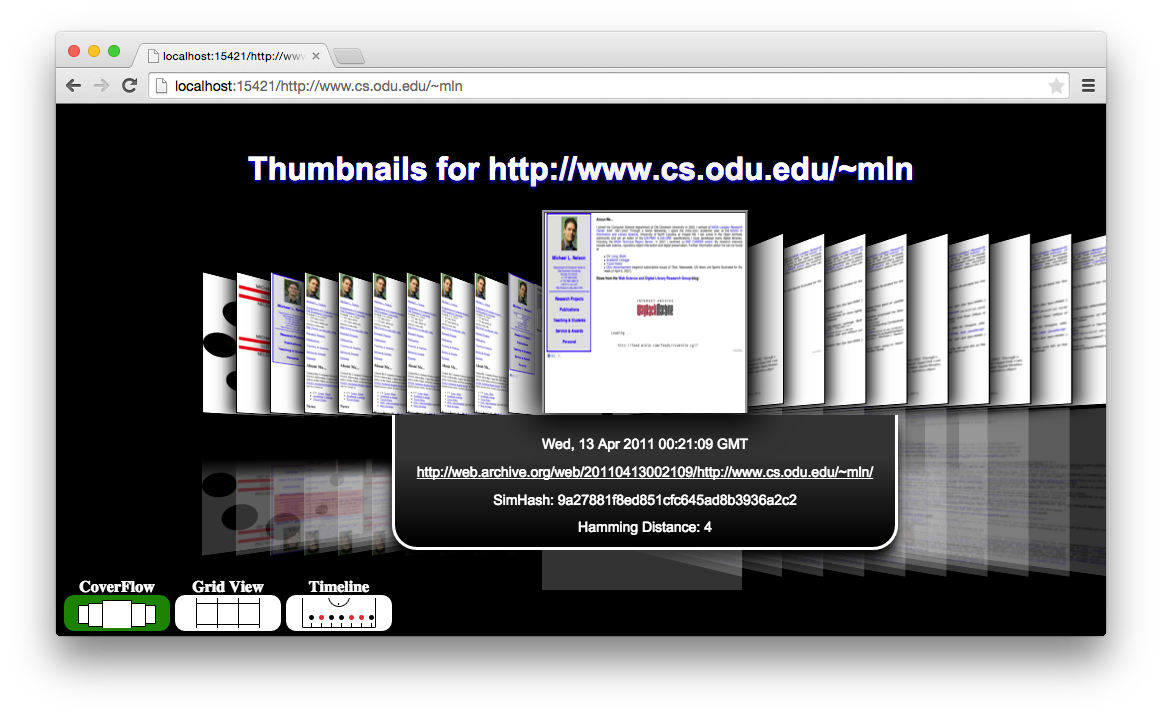 Anatomy of the Visualization
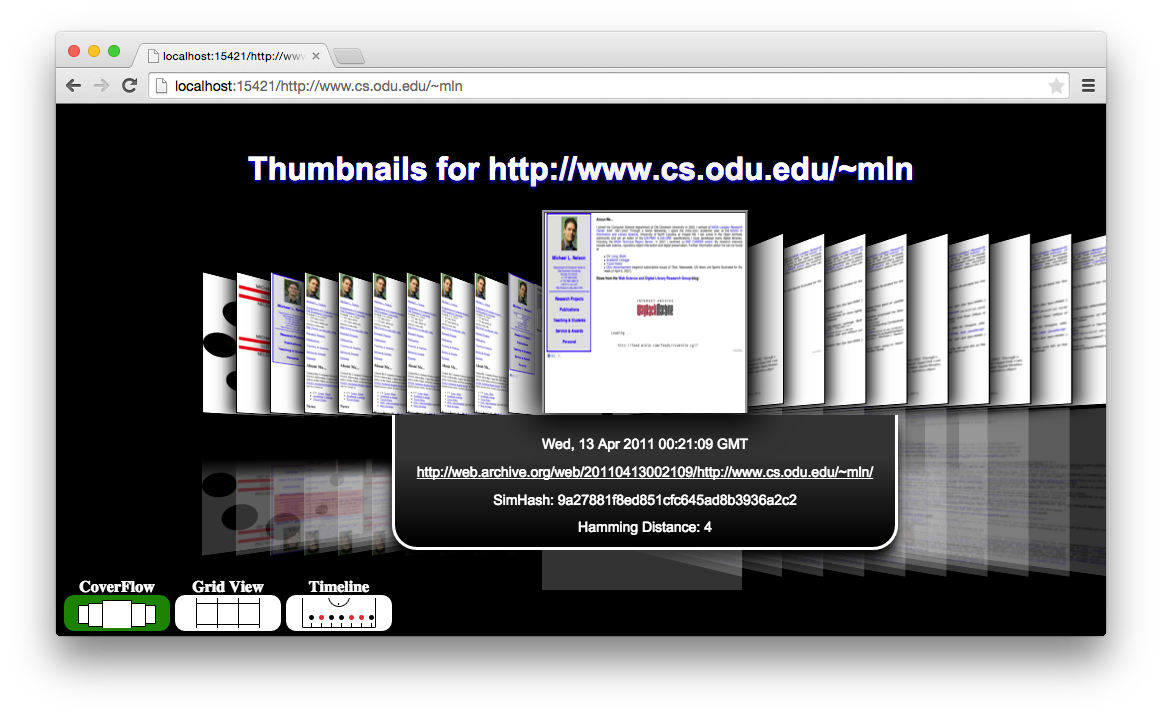 Temporally sorted
mementos
Memento metadata
3 presentations of the Summary
Additional (optional) Endpoint Parameters
Access – tailors user interface
Interactive, Embed, Wayback
 Strategy – to use alternative summarization
alSummarization, yearly, skipListed, random
http://service/?
 access=wayback&URI-R=http://www.cs.odu.edu/~mln
 access=wayback&strategy=random&URI-R=http://www.cs.odu.edu/~mln
Programmatic Flow
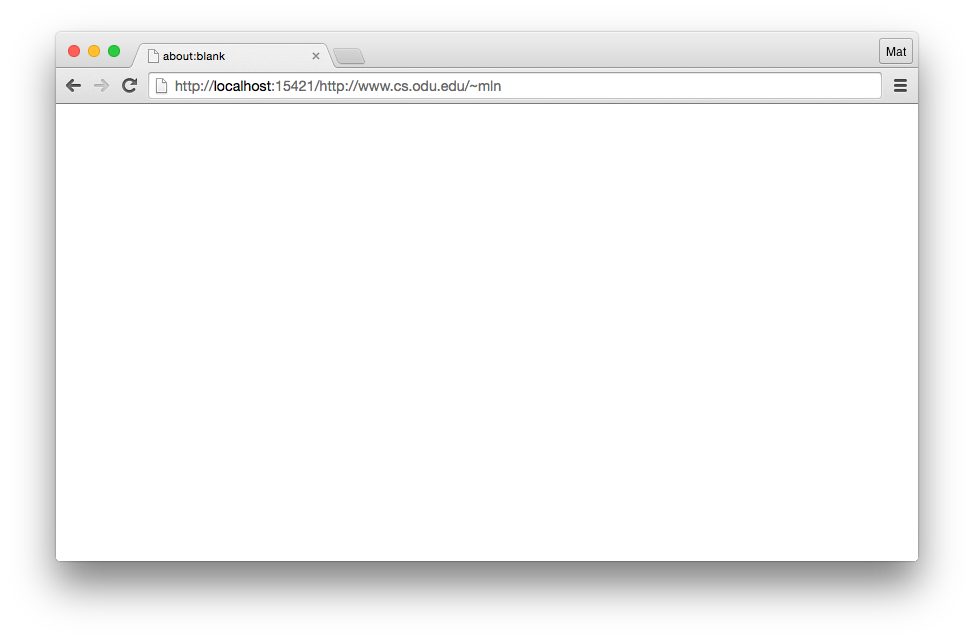 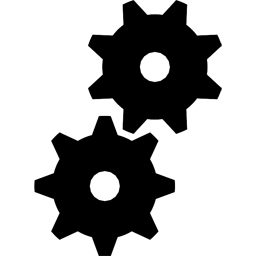 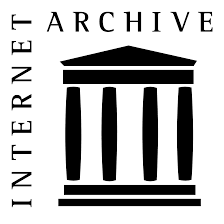 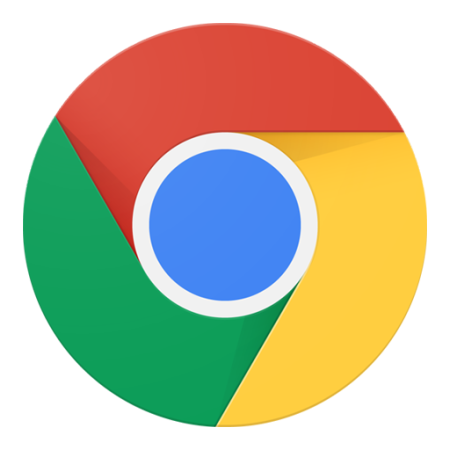 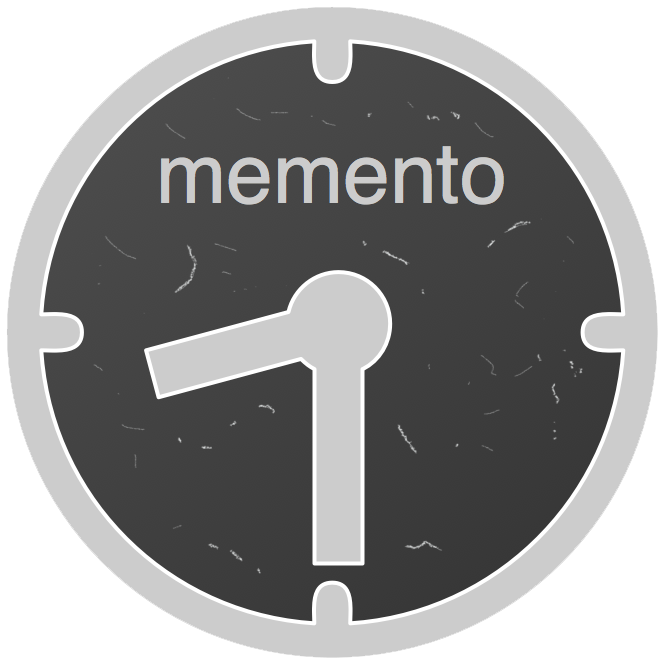 User’s Browser
Thumbnails
Service
Memento-Compliant
Archive
User Requests URI-R Summary
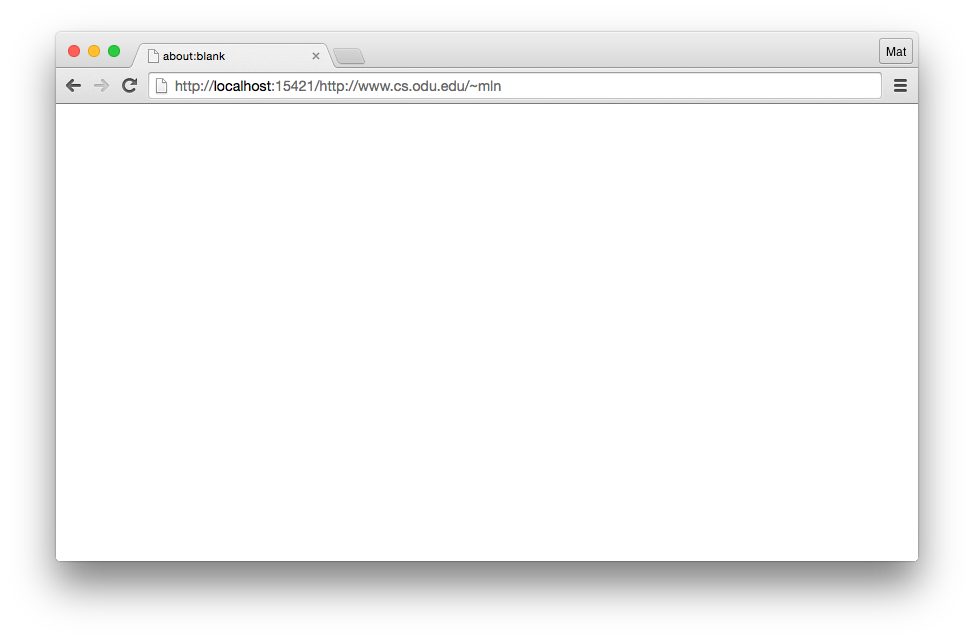 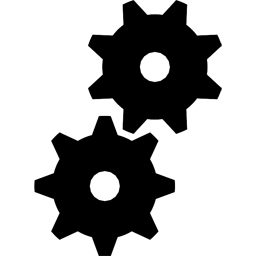 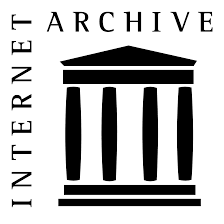 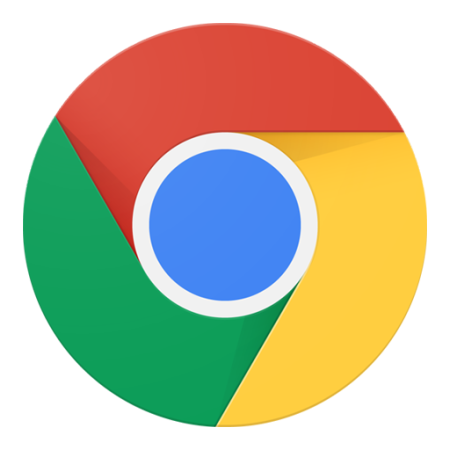 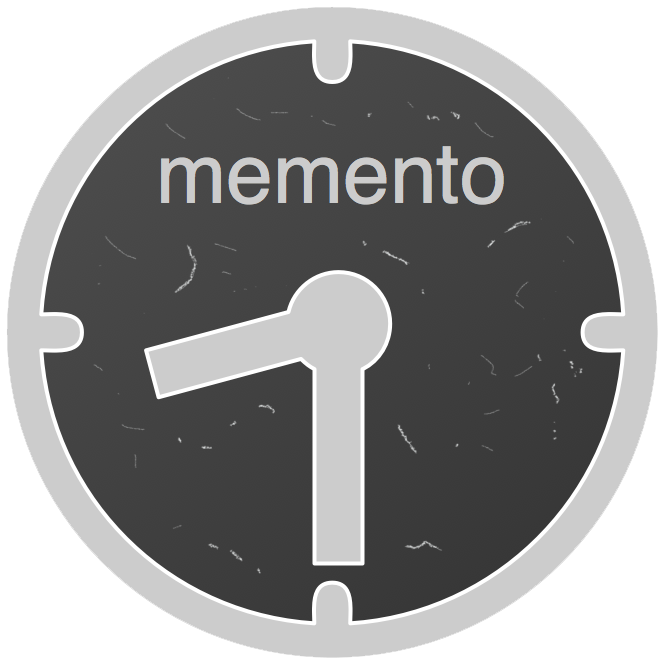 User’s Browser
Thumbnails
Service
Memento-Compliant
Archive
Service Relays URI-R to Archive
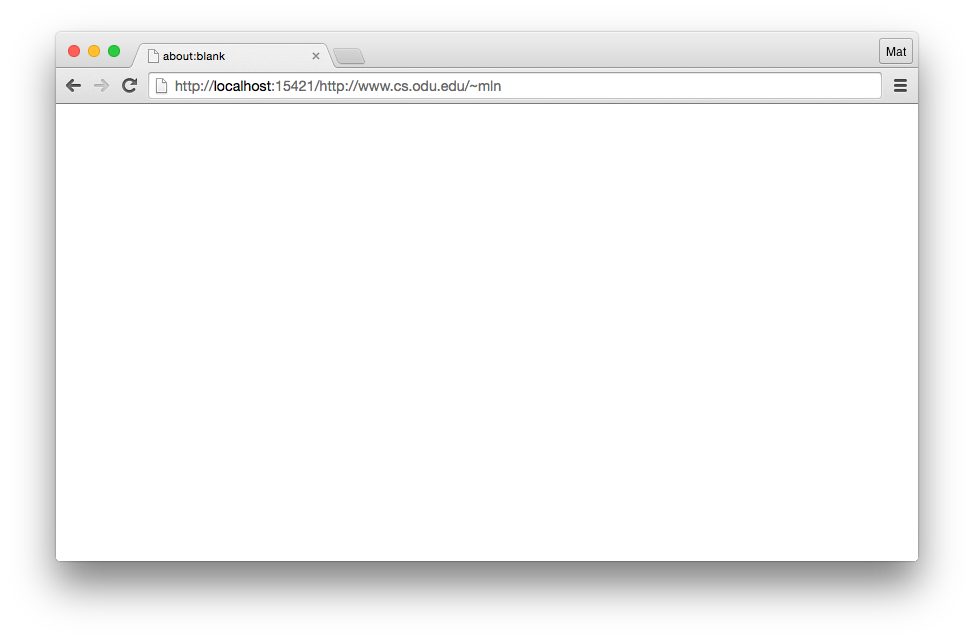 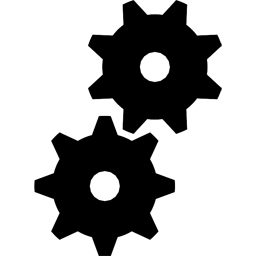 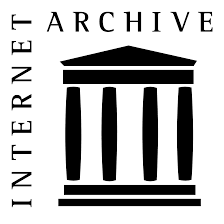 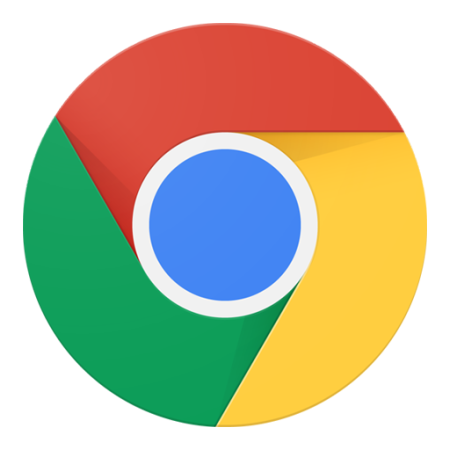 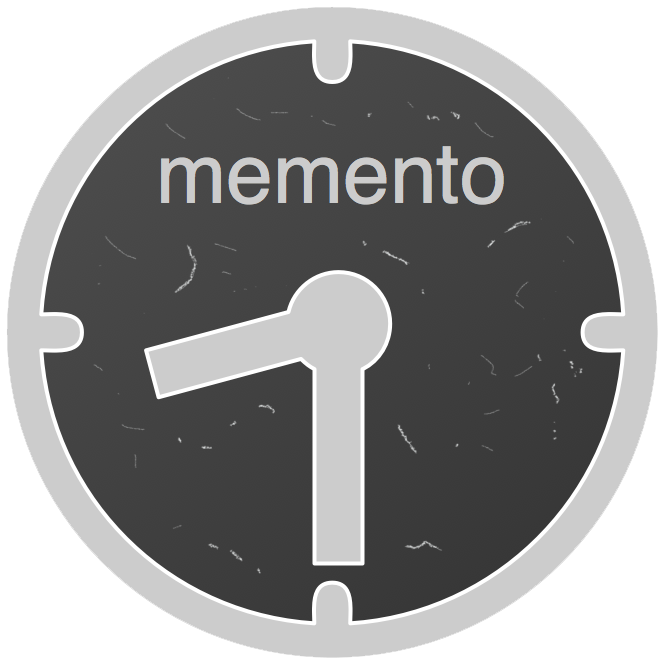 User’s Browser
Thumbnails
Service
Memento-Compliant
Archive
Service queries archive for all mementos for URI-R
URI-Ms returned to Service
TM
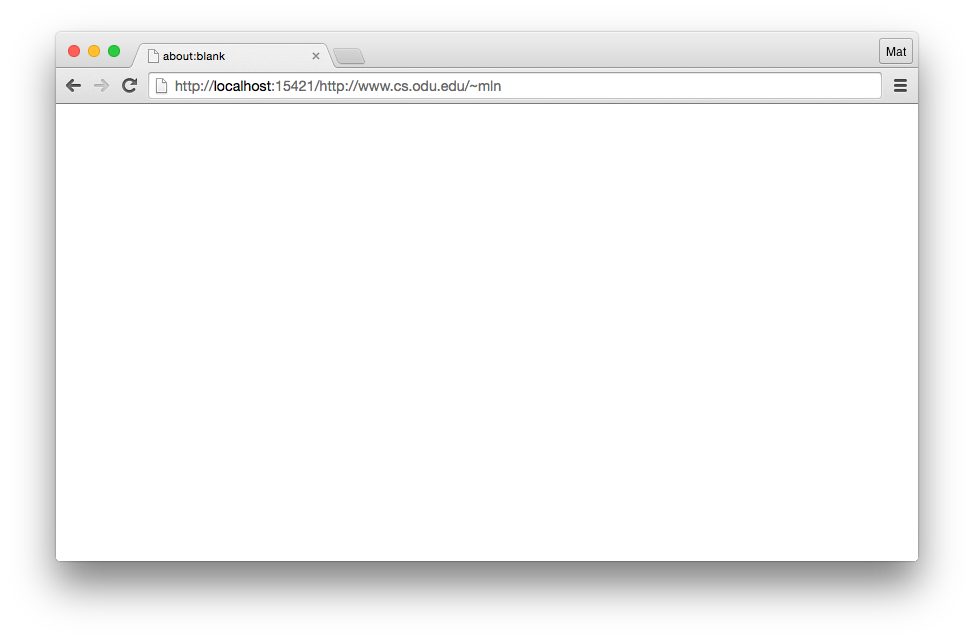 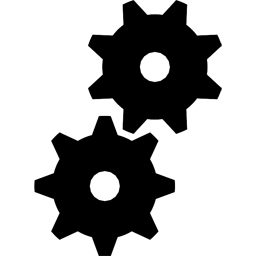 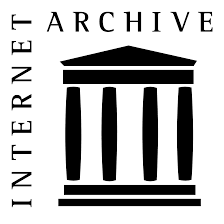 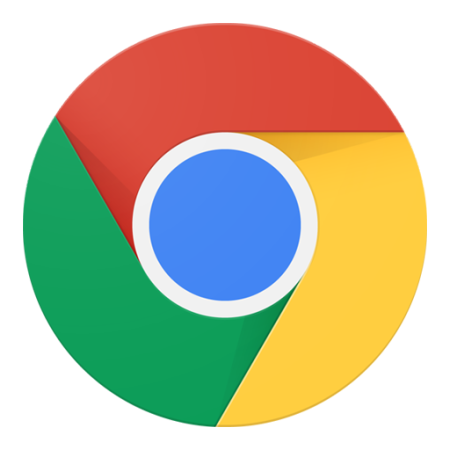 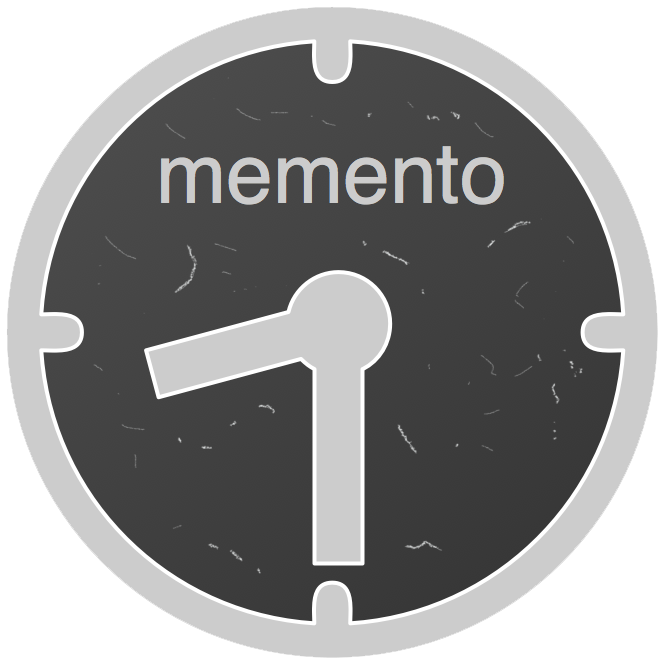 User’s Browser
Thumbnails
Service
Memento-Compliant
Archive
Archive returns TimeMap with URI-Ms to thumbnail service
Service fetches HTML for each Memento
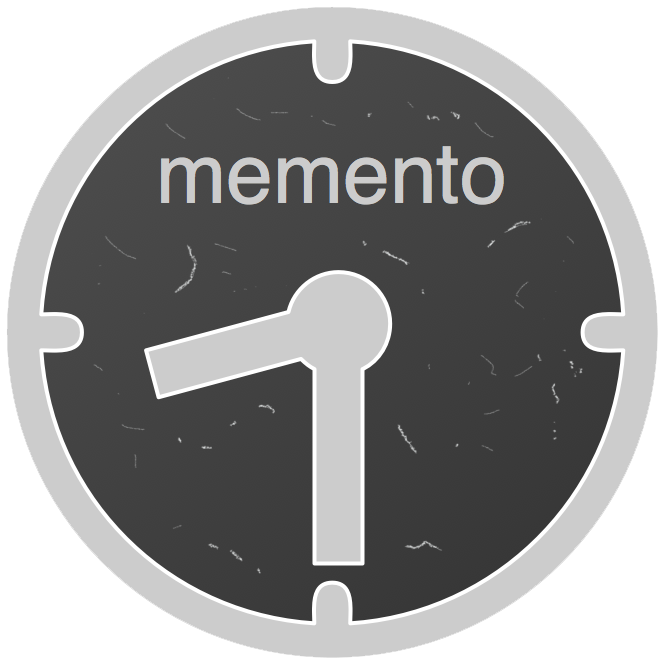 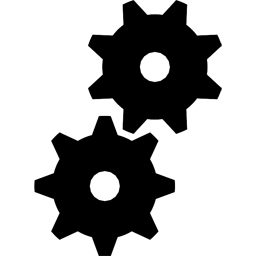 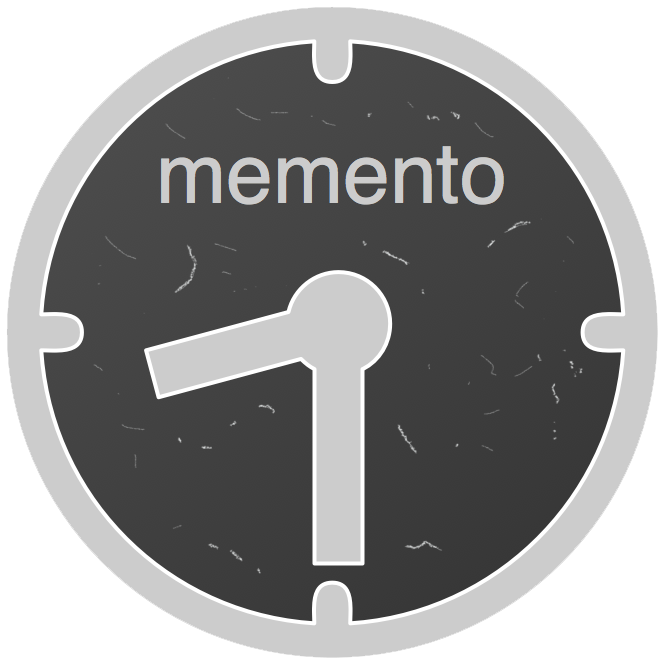 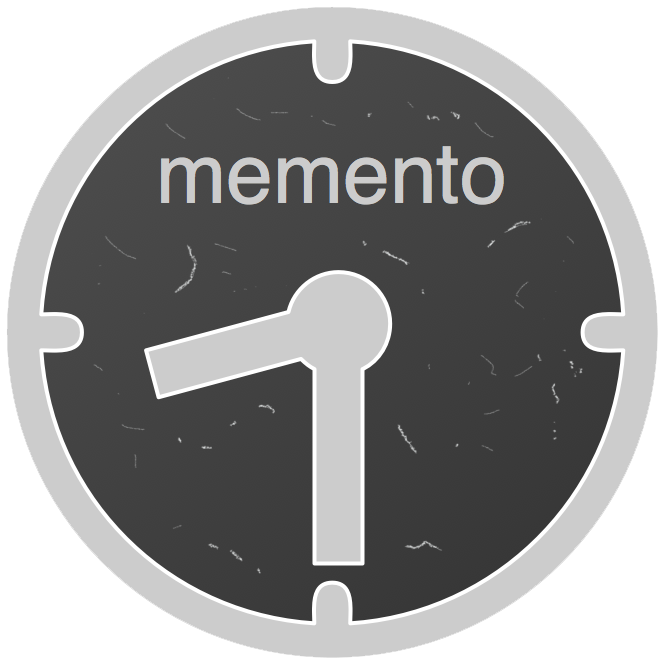 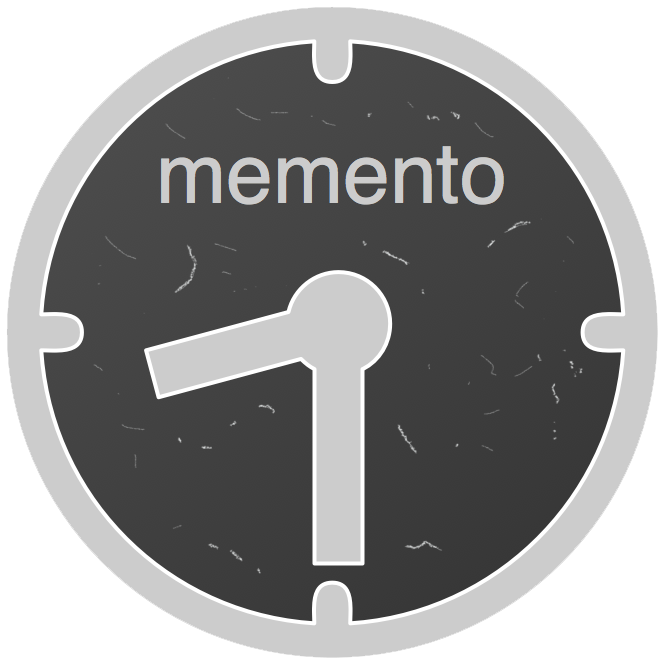 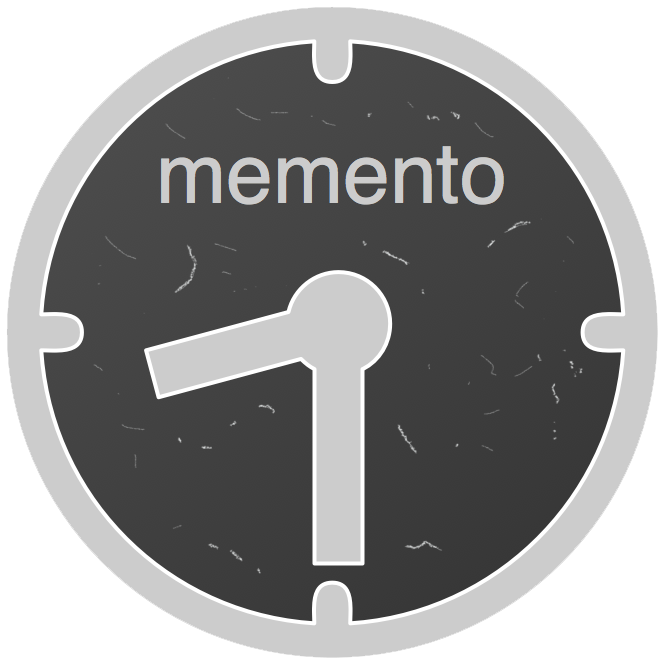 Thumbnails
Service
Service generates SimHash for Each Mementos’ HTML
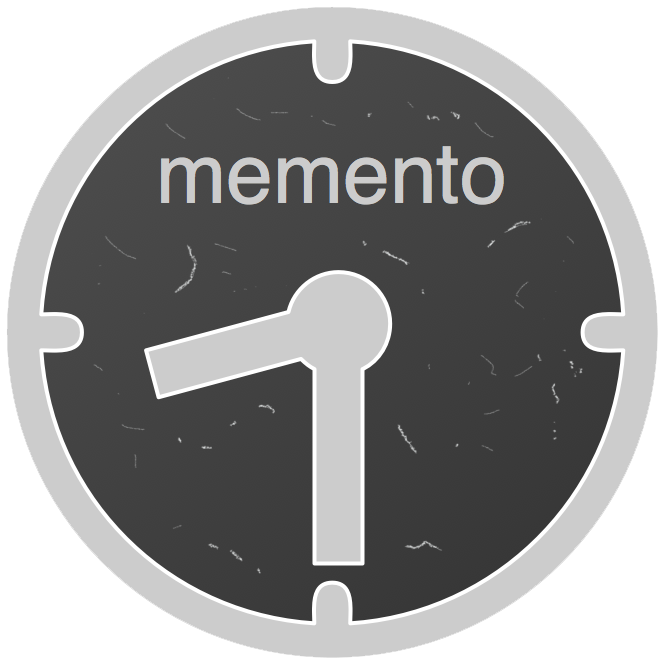 c39f0abc...b9
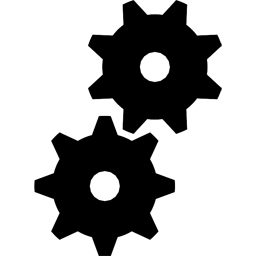 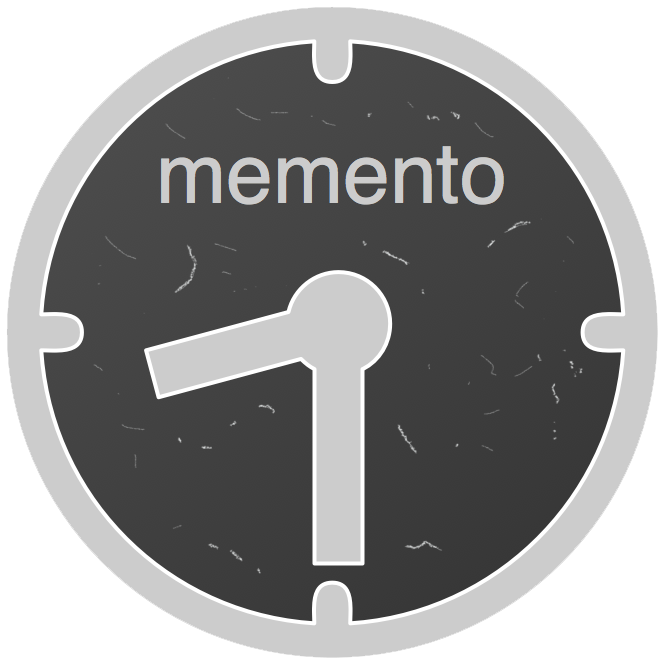 c39d0abc...c9
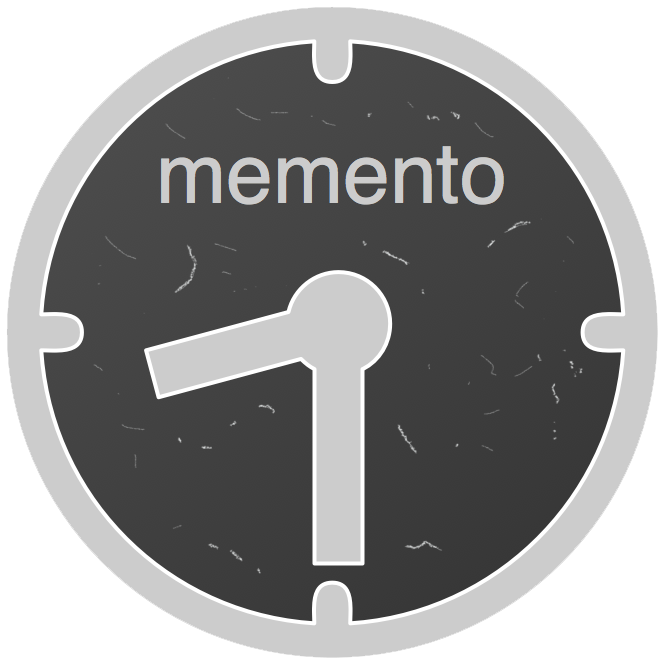 c39d0abc...b9
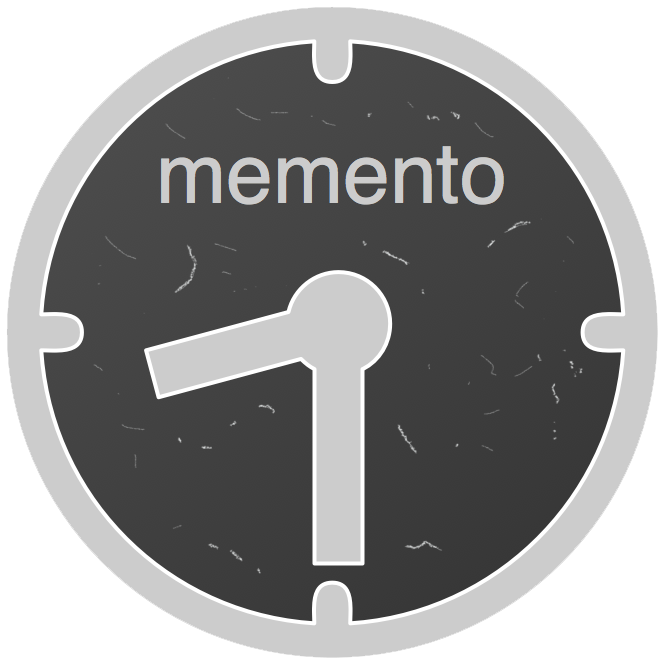 c770ad1b...b9
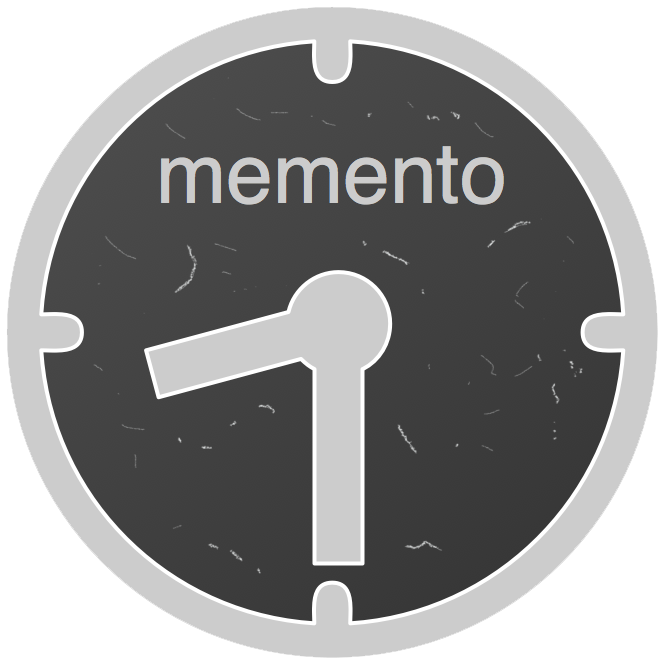 c770ad1b...b9
Thumbnails
Service
Service CalculatesHamming Distance
Hd()
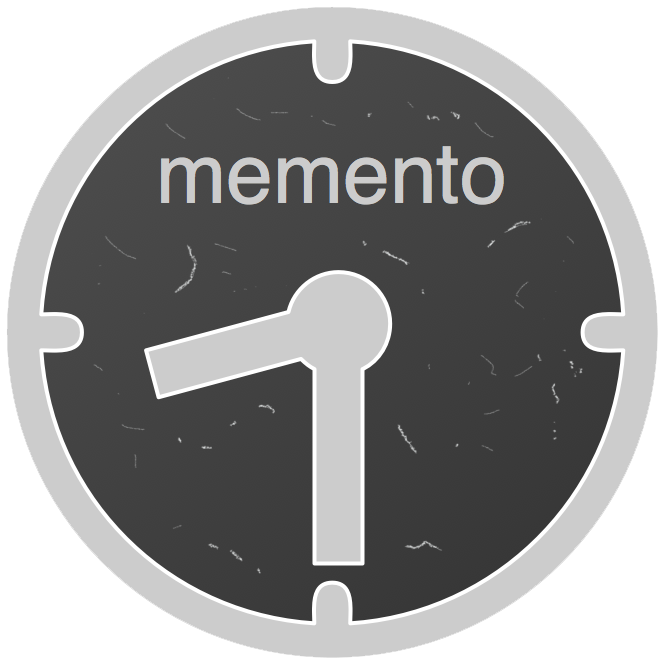 c39f0abc...b9
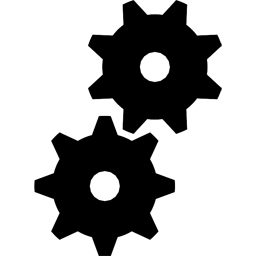 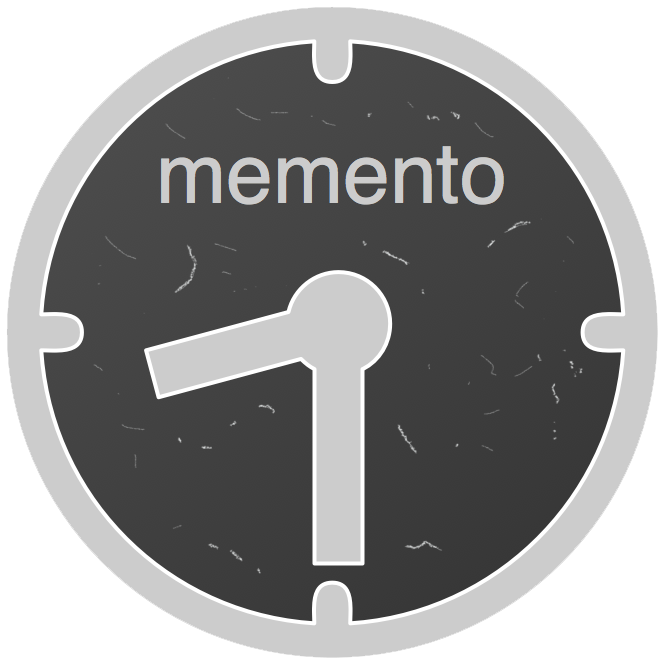 2
c39d0abc...c9
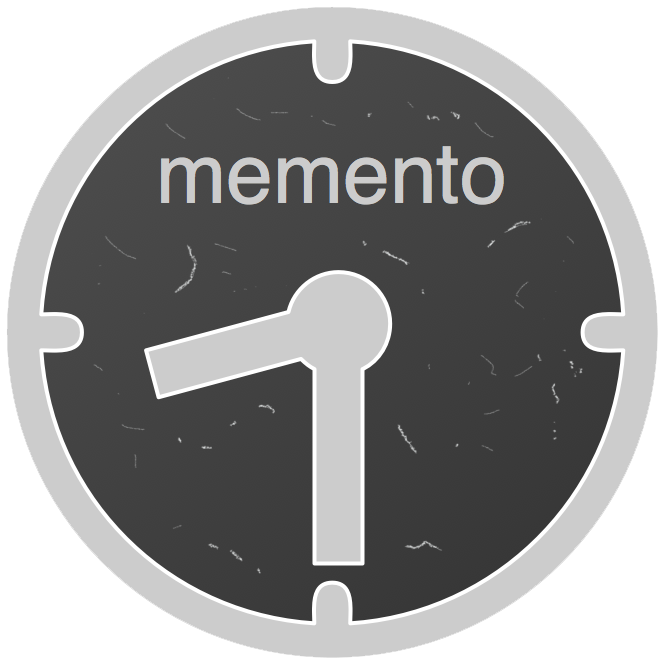 1
c39d0abc...b9
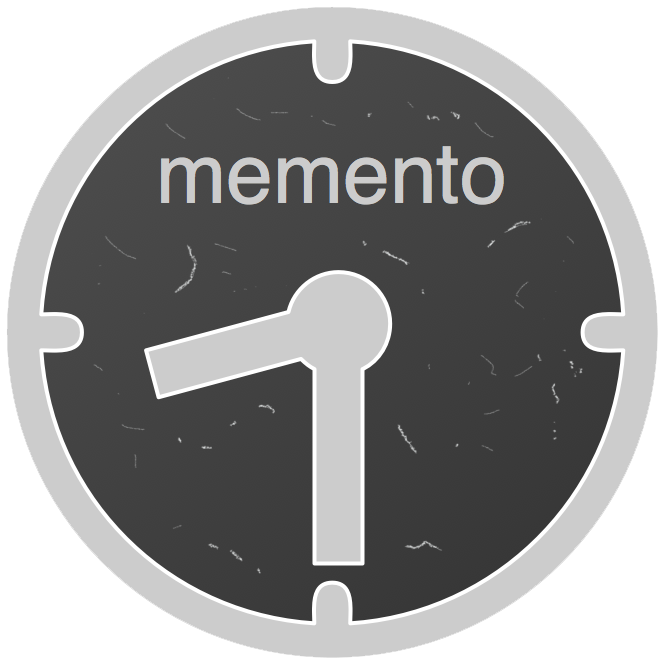 7
c770ad1b...b9
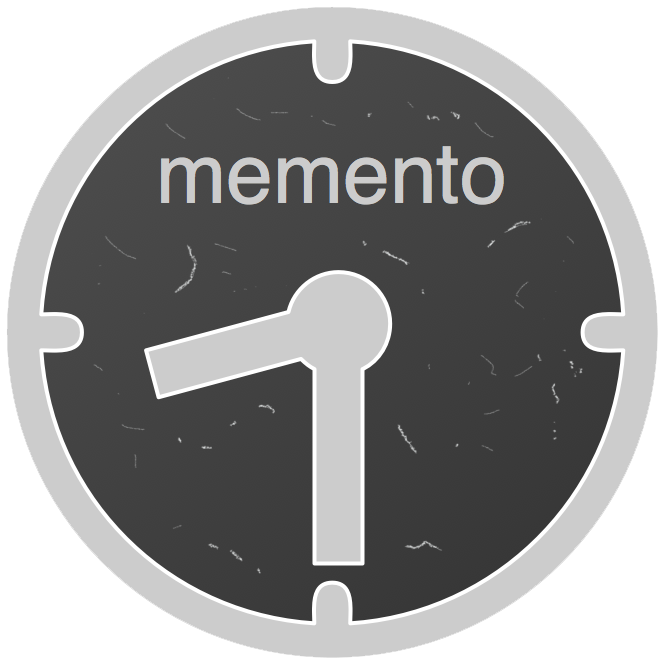 0
c770ad1b...b9
Thumbnails
Service
Mementos in summary selected based on hamming distance
Preliminary UI returned to user
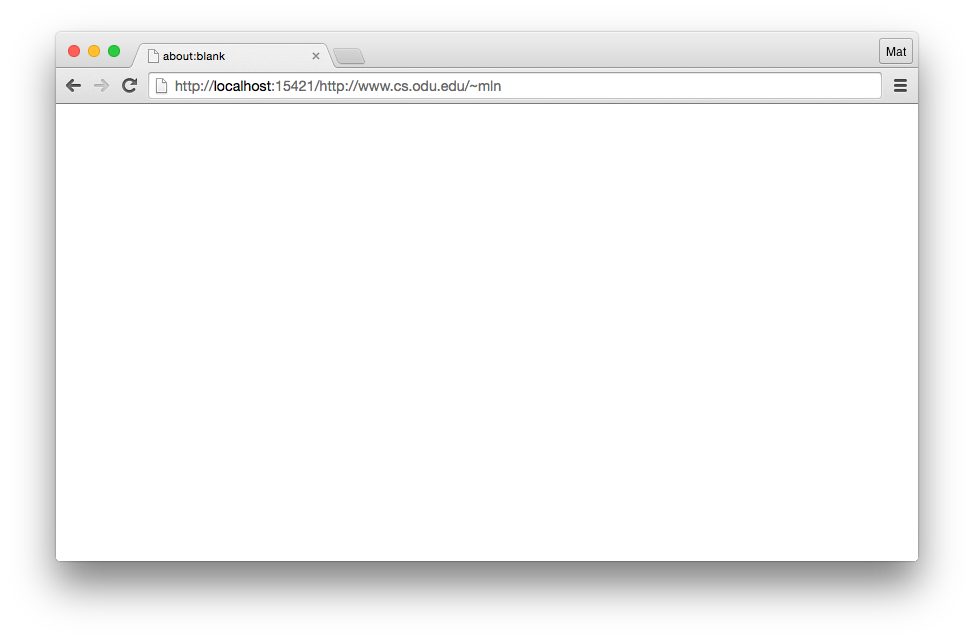 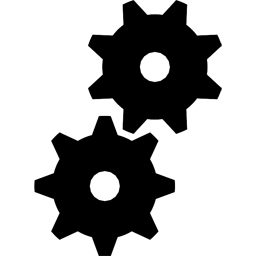 HTML
interface
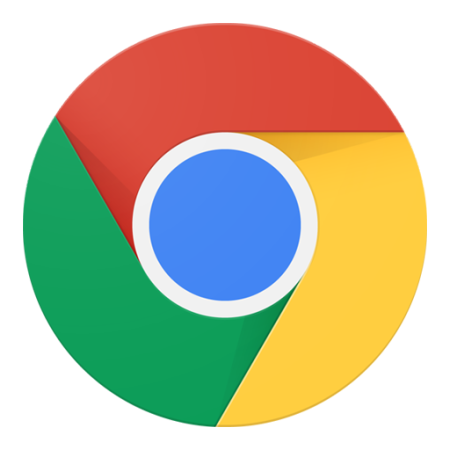 User’s Browser
Thumbnails
Service
Templated HTML interface is returned to user with placeholders for thumbnails
Service Generates Thumbnails for Mementos in Summary
Hd()
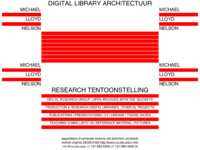 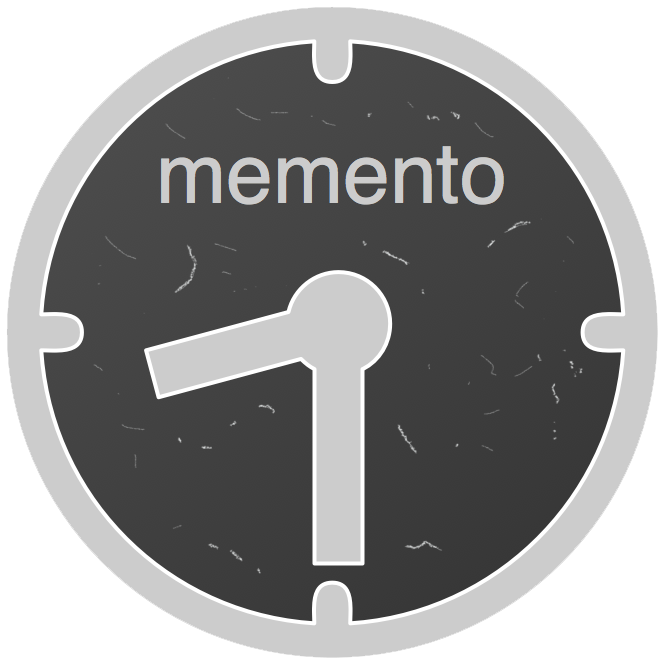 c39f0abc...b9
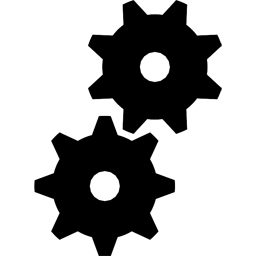 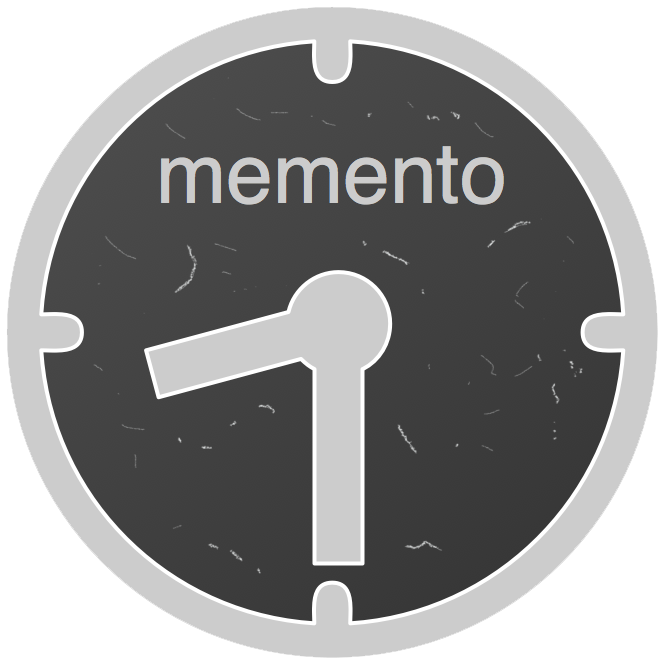 2
c39d0abc...c9
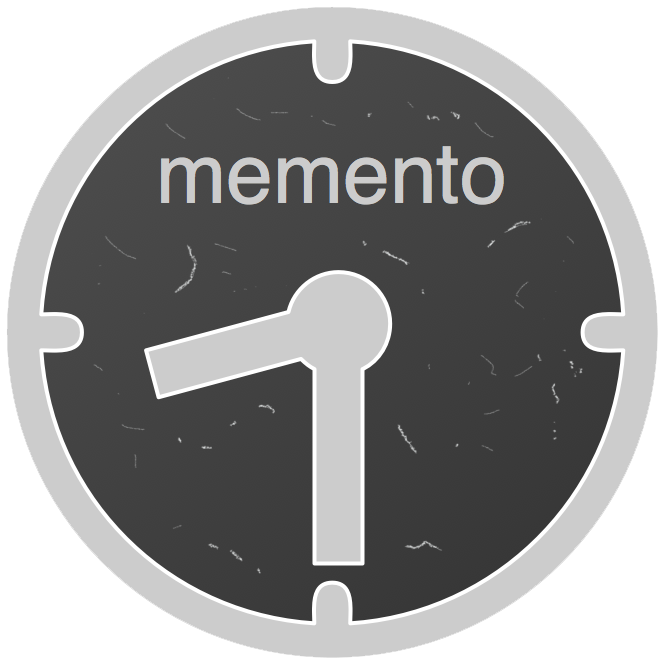 1
c39d0abc...b9
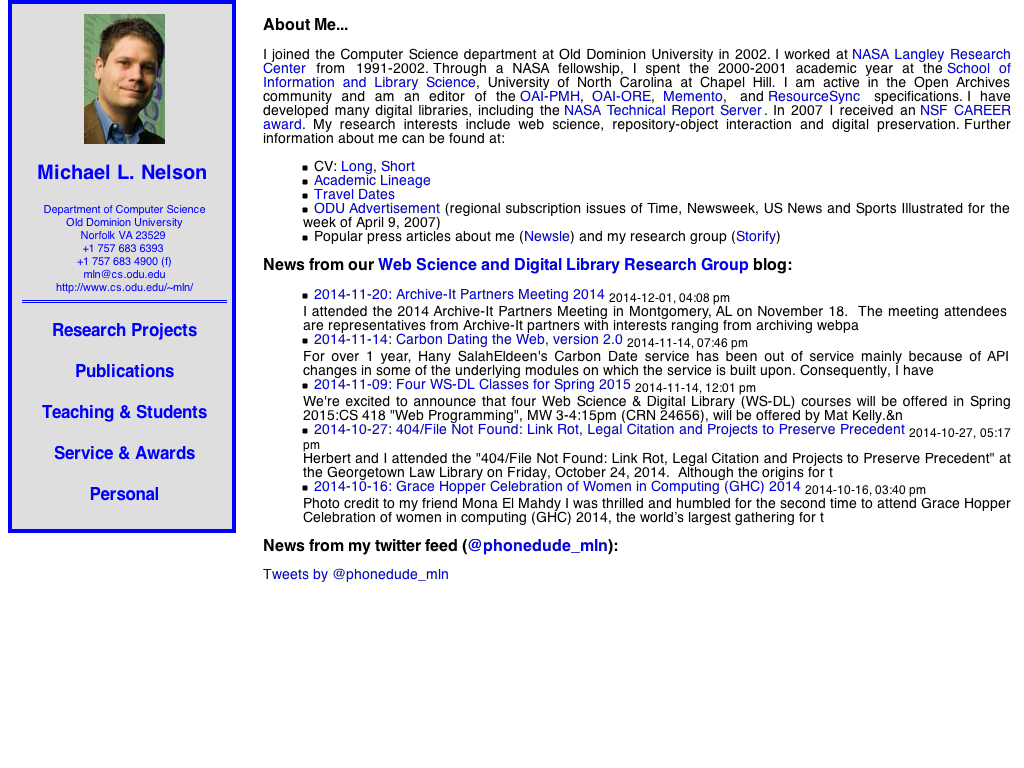 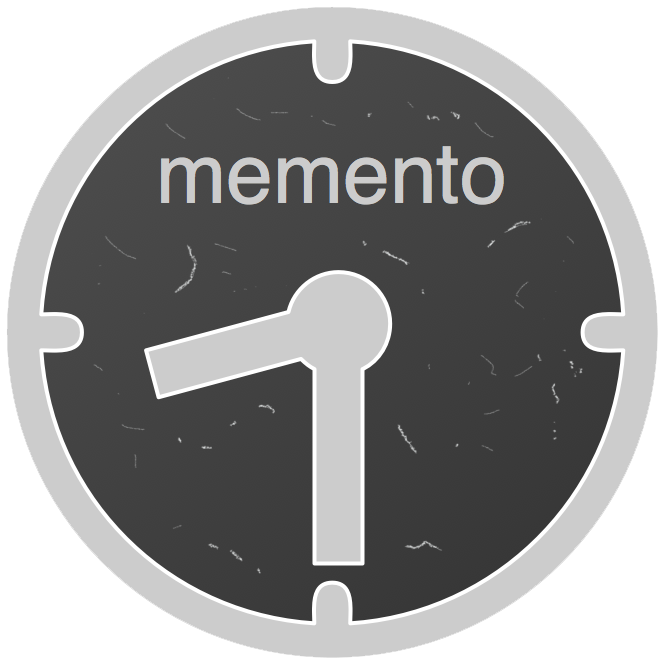 7
c770ad1b...b9
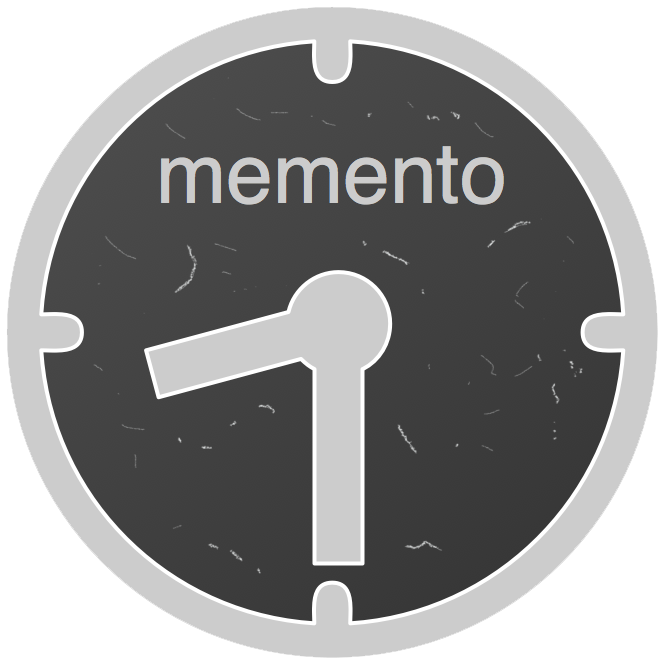 0
c770ad1b...b9
Thumbnails
Service
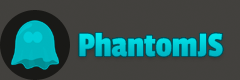 Thumbnails Served to User
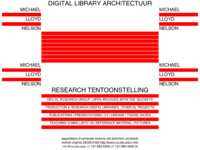 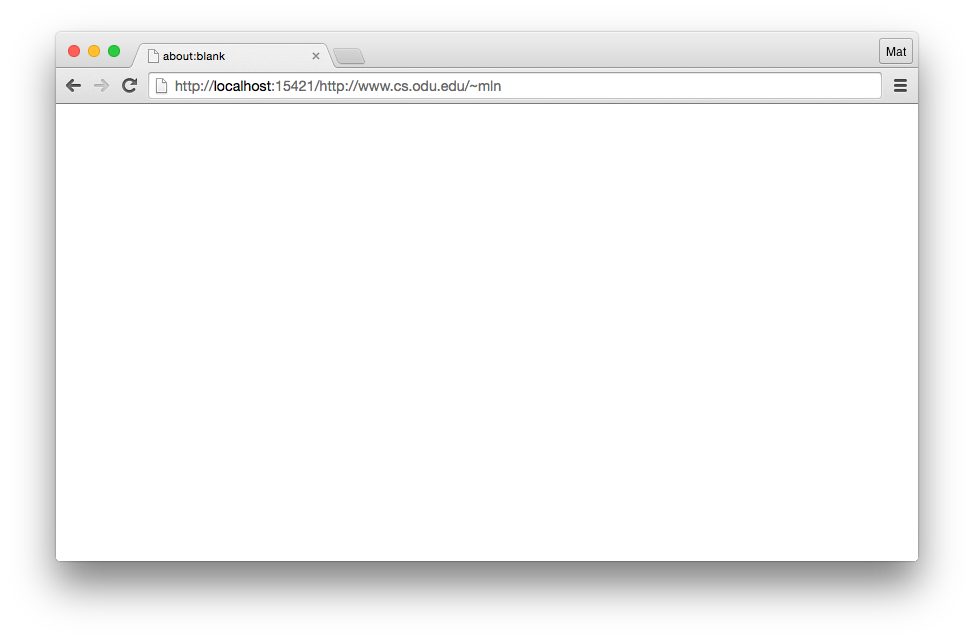 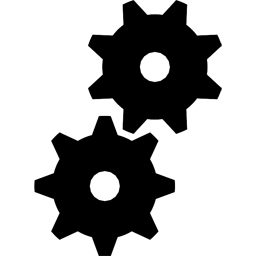 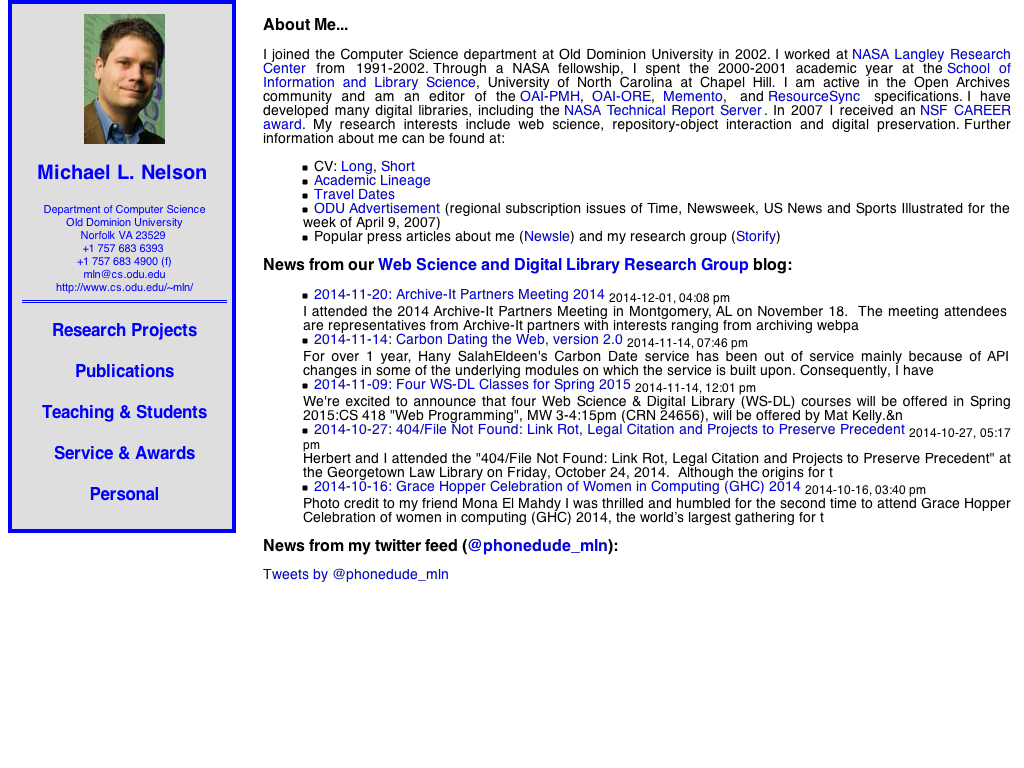 HTML
interface
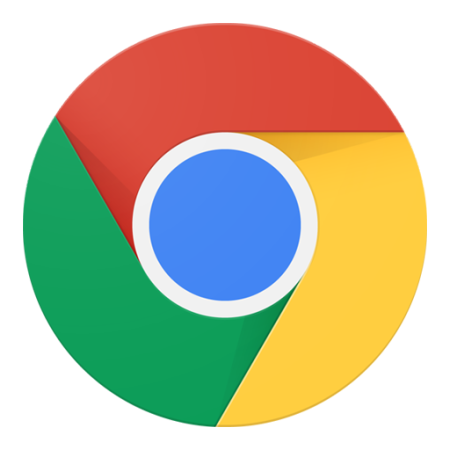 User’s Browser
Thumbnails
Service
Asynchronous polling from HTML pages populates placeholder images once available
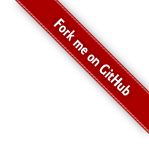 Core Implementation
for thumbnail generation
           abstractions preserved for code reuse               and extensibility
Code documented to facilitate extensibility, usage, and fixes
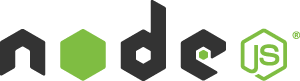 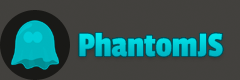 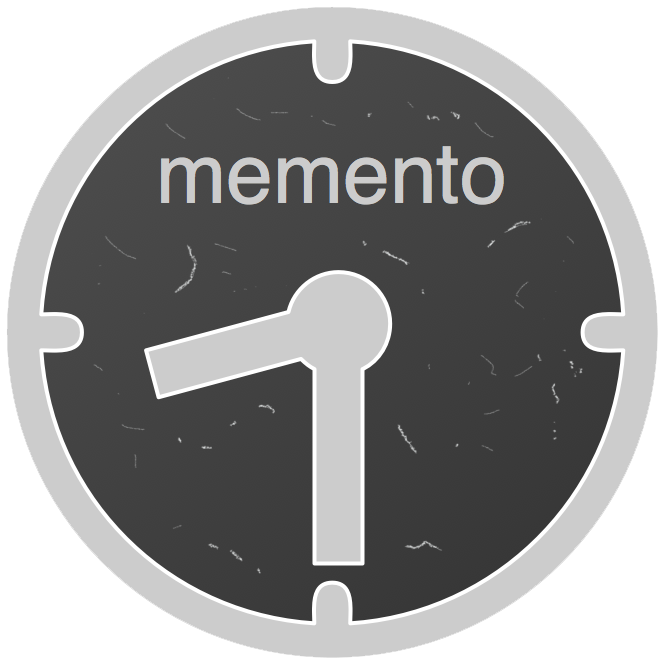 http://github.com/machawk1/ArchiveThumbnails
Initializing the service
User/Service Administrator simply enters:
$ npm install
$ node alSummarization.js
Service responds and is ready for query:
* Local resource (css, js,etc.) server listening on Port 1338...
* Thumbnails service started on Port 15421
> Try localhost:15421/?URI-R=http://matkelly.com in your web browser for sample execution.
Online vs. Offline Generation
Online Thumbnail Summarization
Fetch each mementos’ HTML
Calculate SimHashes
Calculate Hamming Distance (HD)
Select Mementos That Pass HD threshold
Generate Thumbnails of Mementos
Offline Thumbnail Summarization
All of the above performed a priori
Data potentially updated on access
Adaptive Strategies
Very large TimeMaps are temporally expensive to generate
Default behavior:
if(timeRequirement == tooLong):
 use(naiveStrategy)
User can explicitly override behavior
Other Summarization Strategies
Random Selection
k mementos, uniform selection
Interval
every mth memento, m = n/k
Temporal Interval
One memento/year, reverse chronological monthly back-fill

Temporally Uniform Trimming when k > 15
Grid ViewAlSummarization vs Random
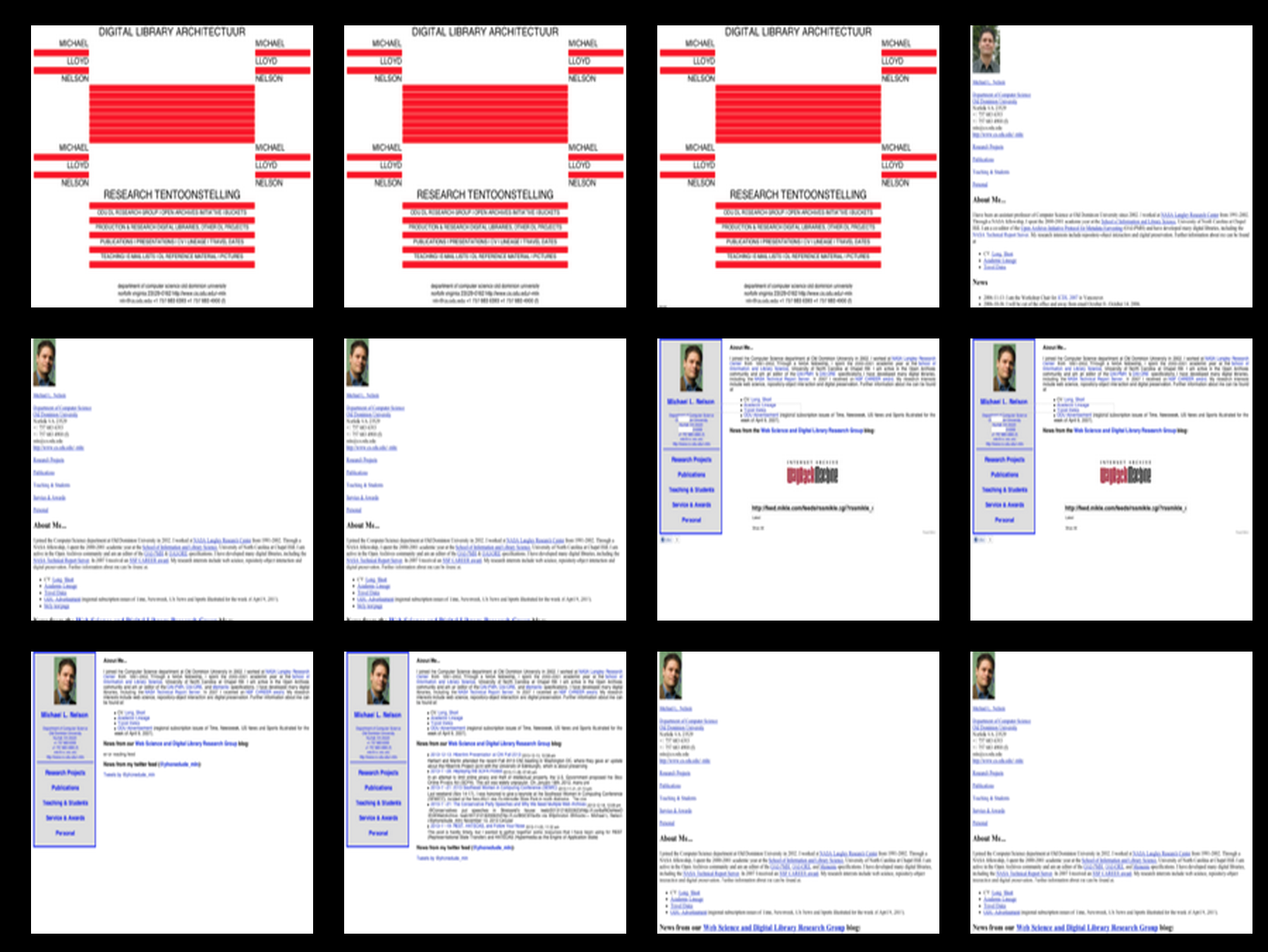 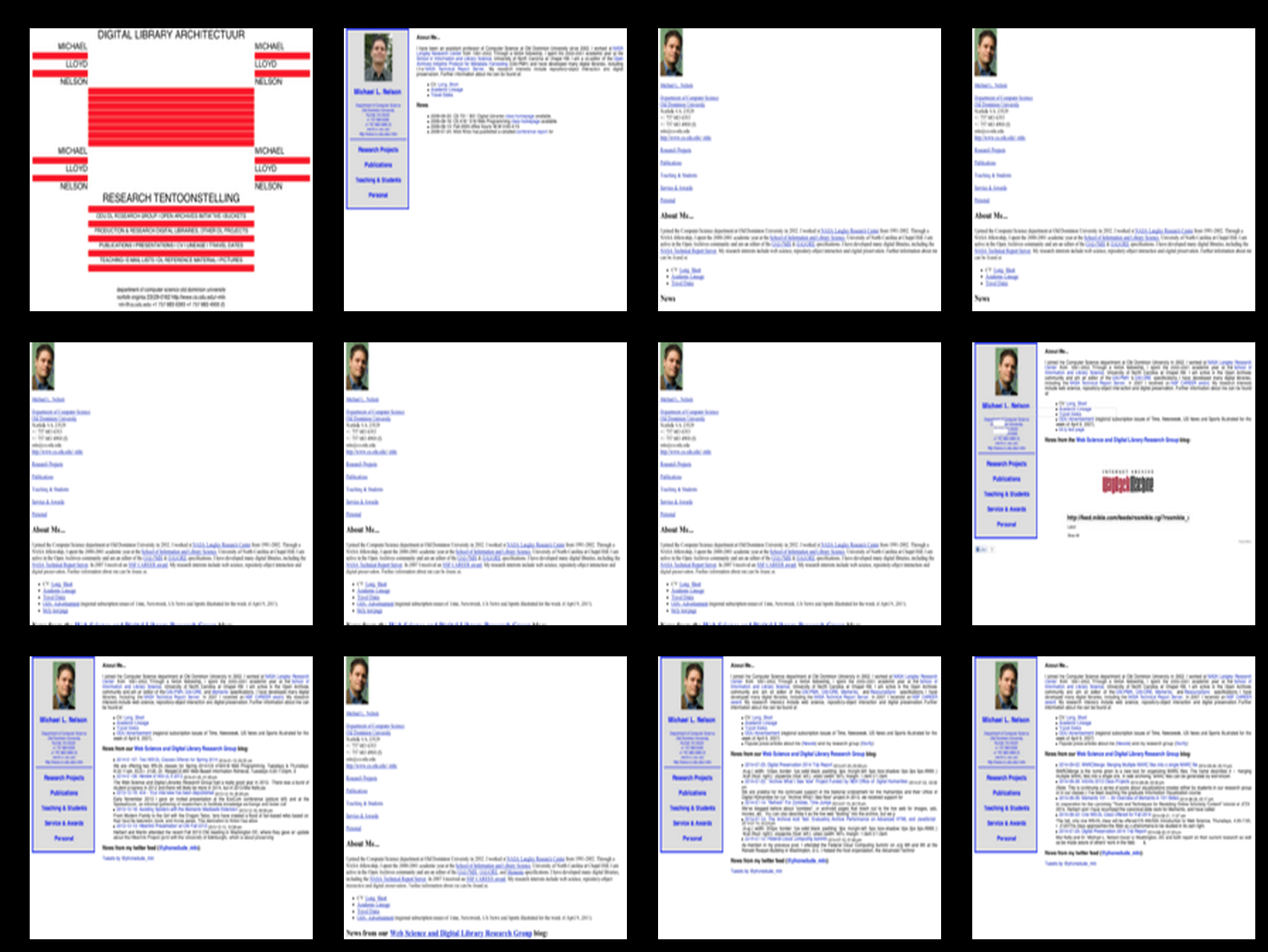 Dr. Nelson’s Homepage
Random Strategy
Dr. Nelson’s Homepage
AlSummarization Strategy
Grid ViewAlSummarization vs Interval
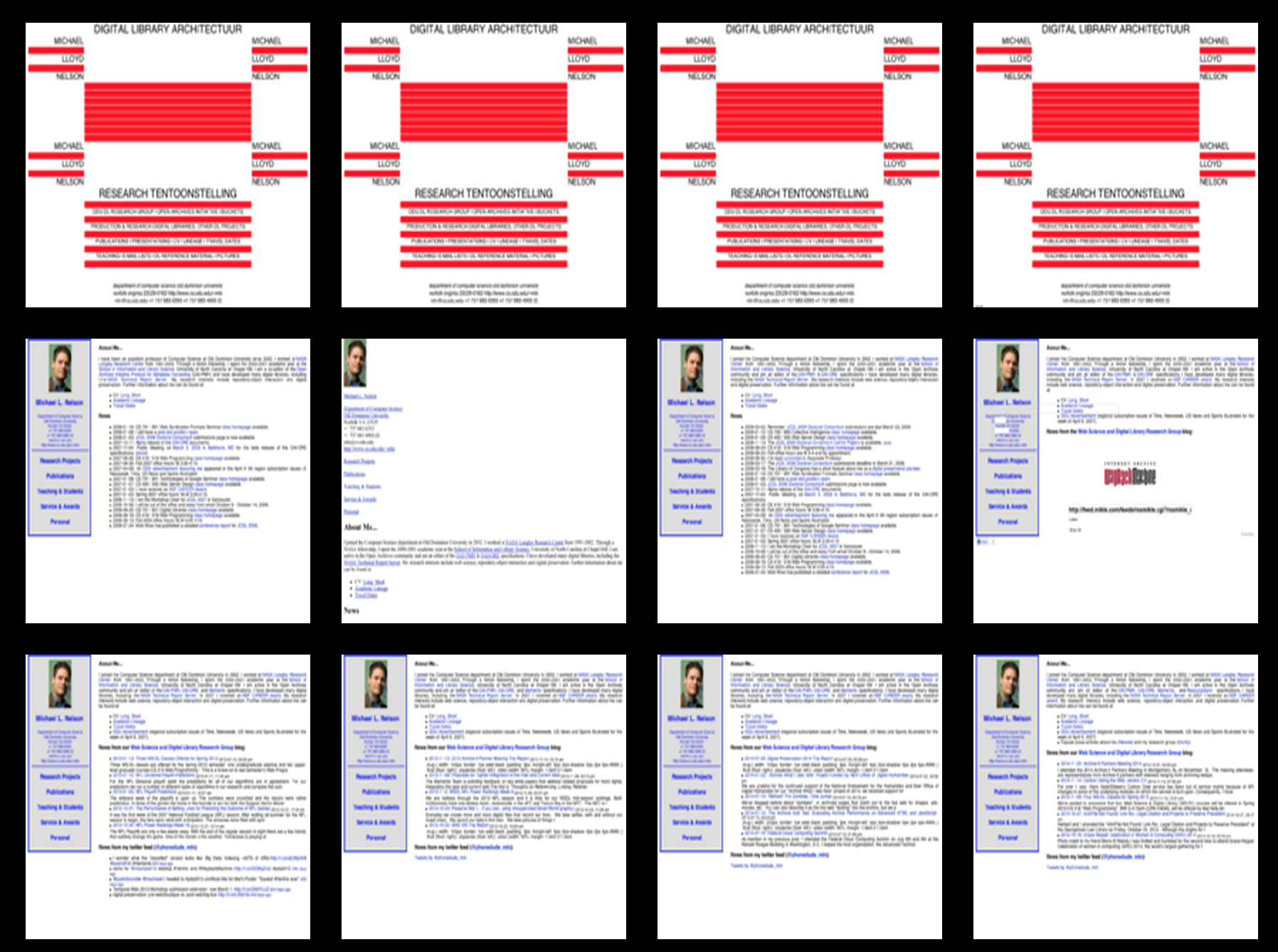 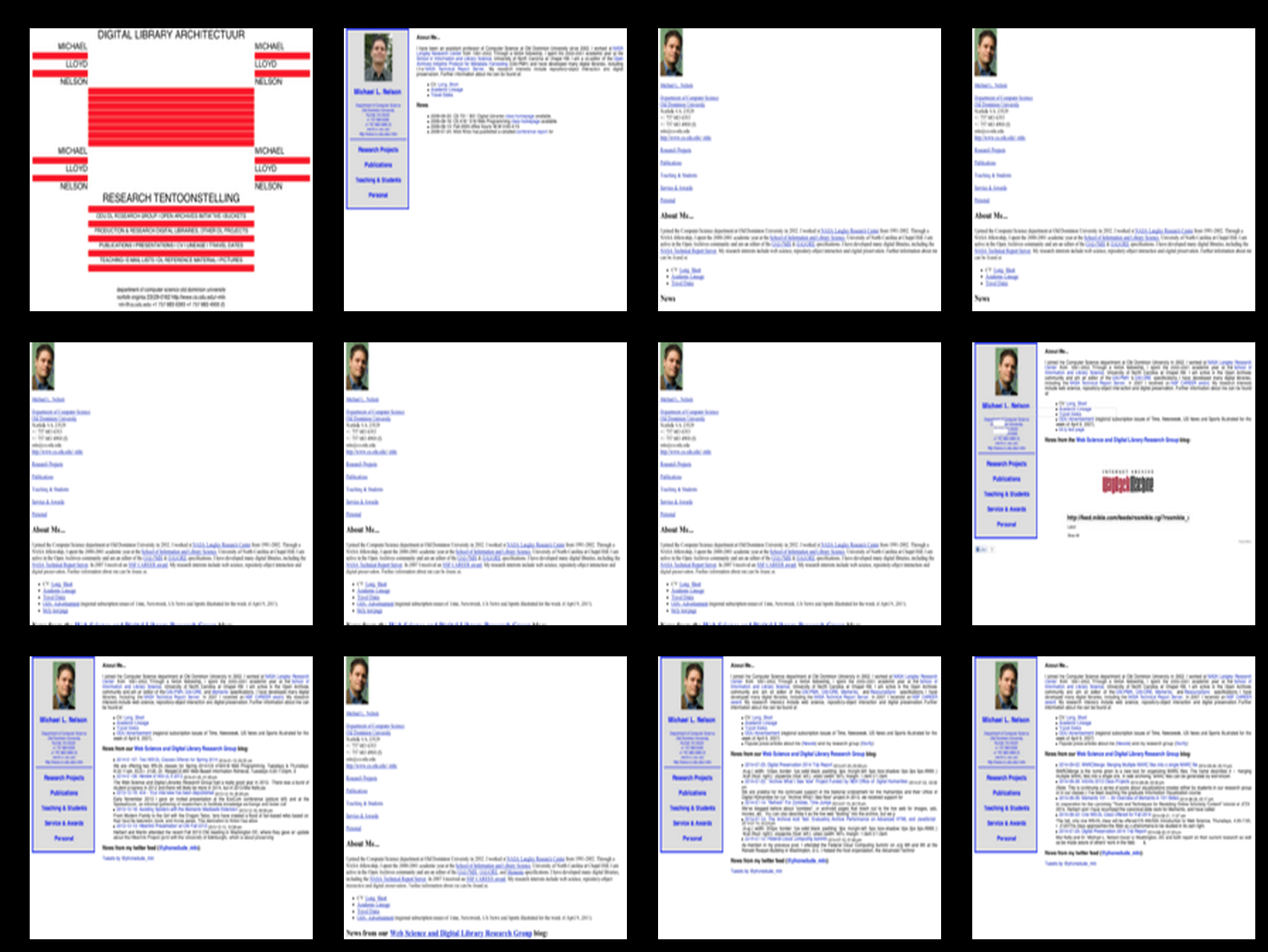 Dr. Nelson’s Homepage
Interval Strategy
Dr. Nelson’s Homepage
AlSummarization Strategy
Grid ViewAlSummarization vs Temporal Interval
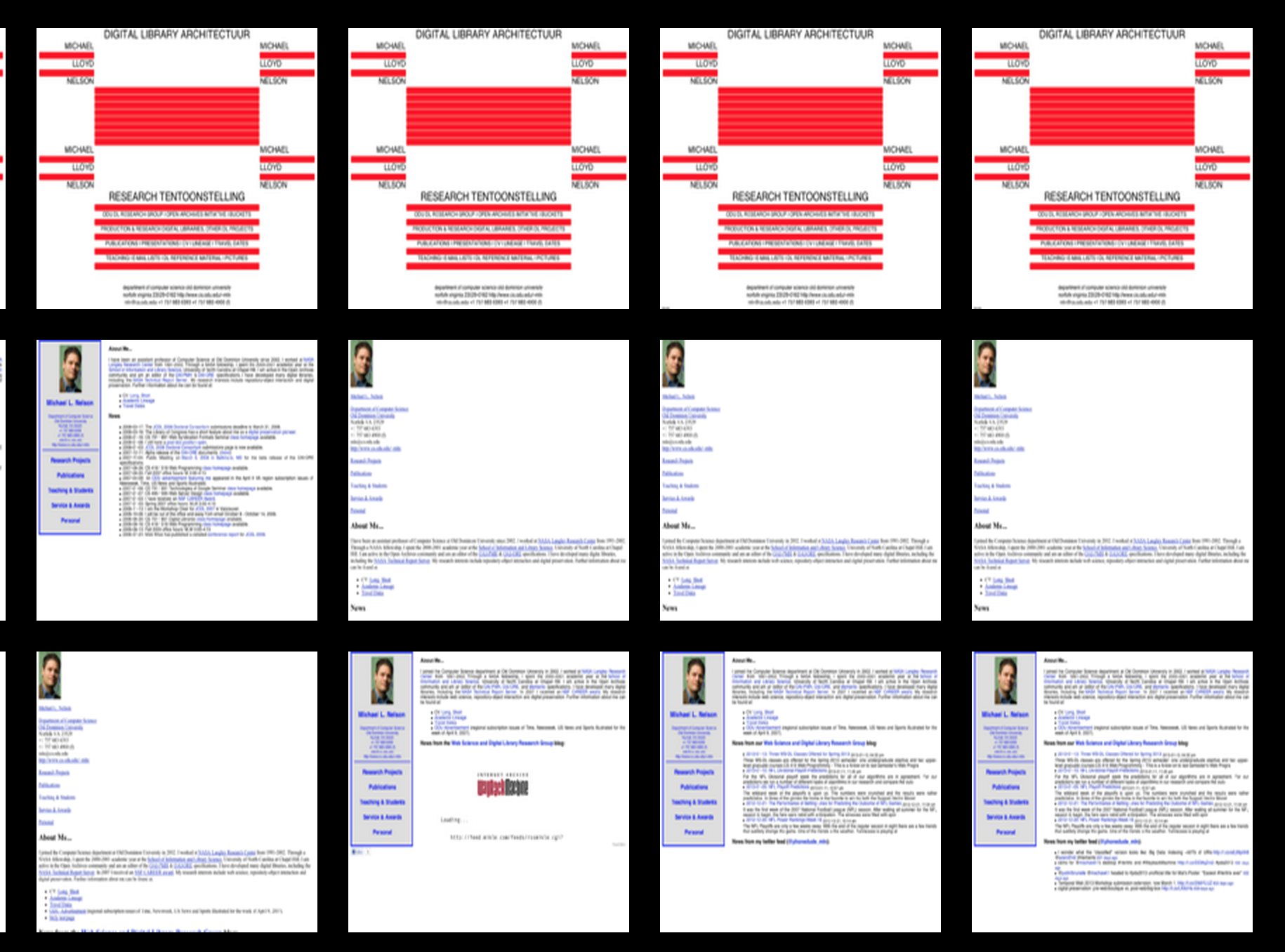 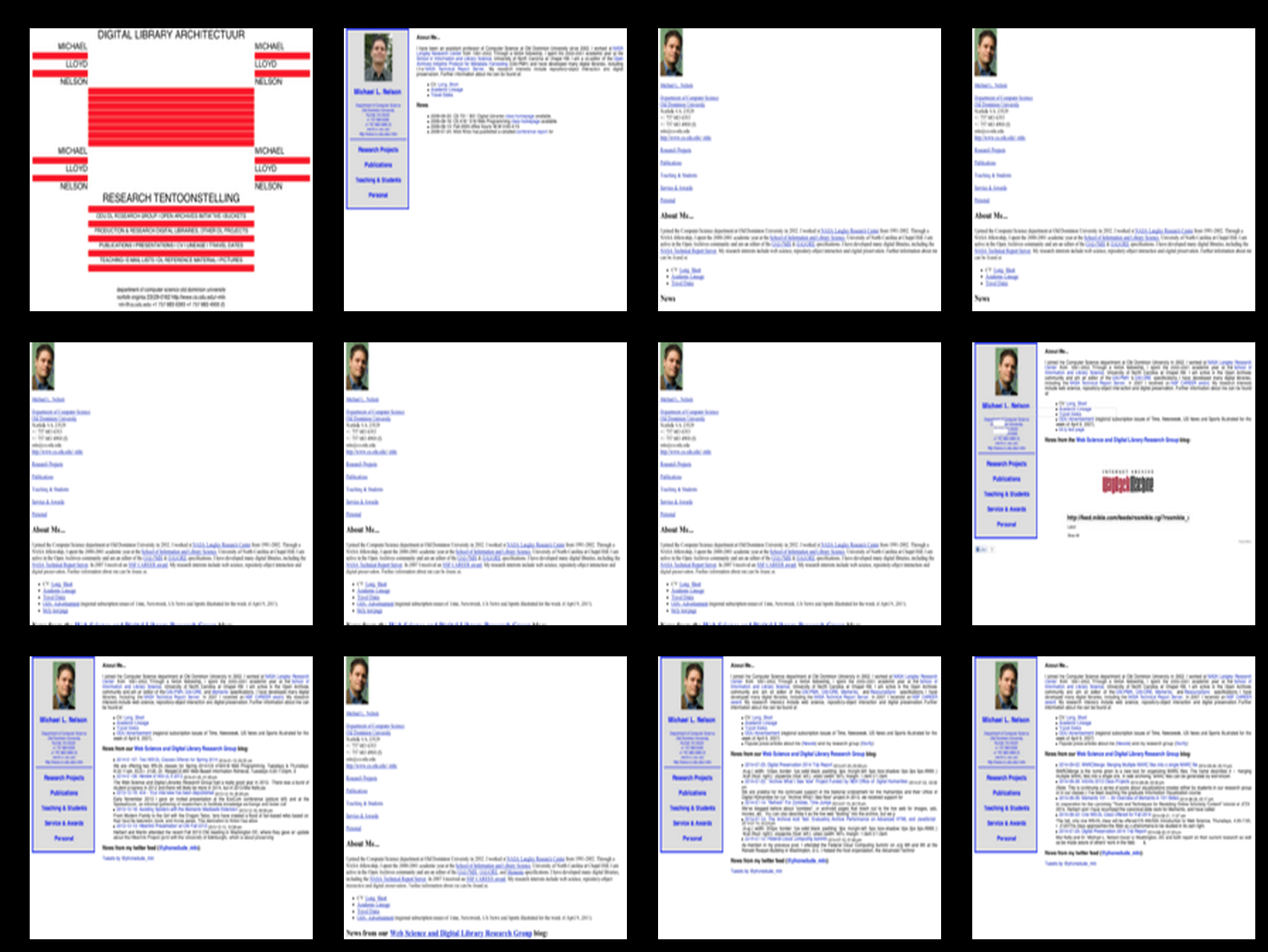 Dr. Nelson’s Homepage
Temporal Interval Strategy
Dr. Nelson’s Homepage
AlSummarization Strategy
Asynchronous Polling
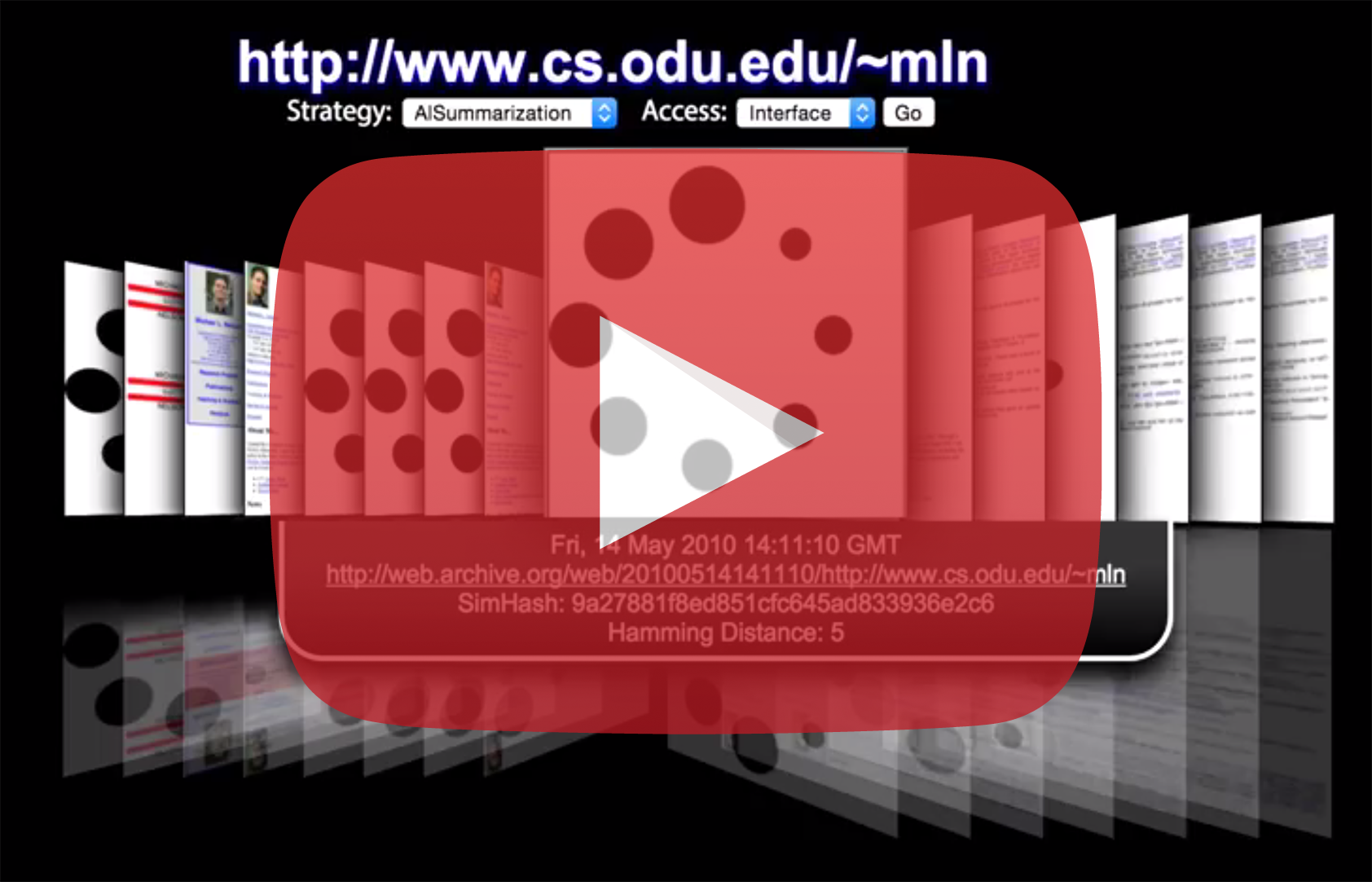 Server-side SimHash Caching
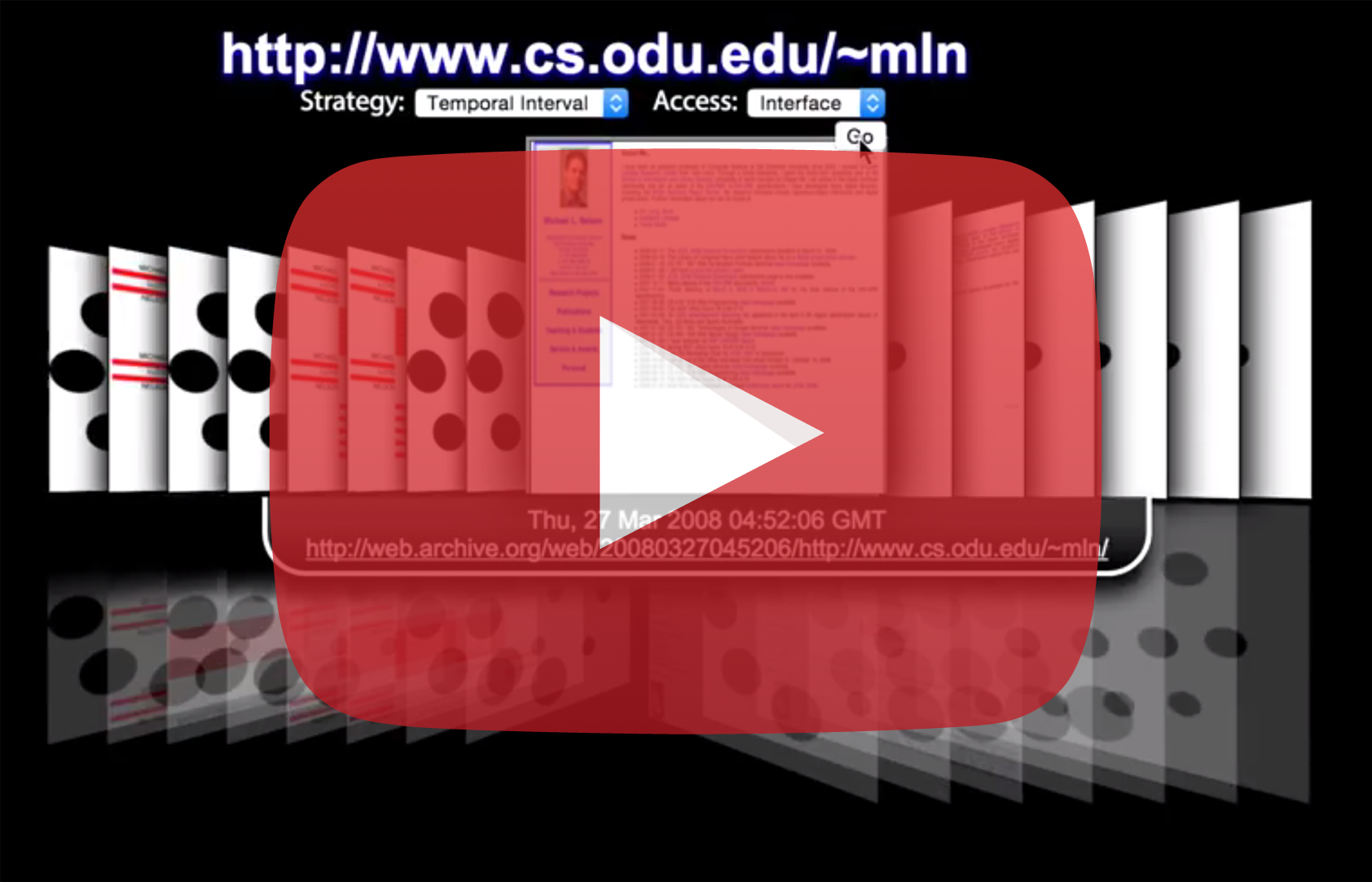 Four Summarization Strategies
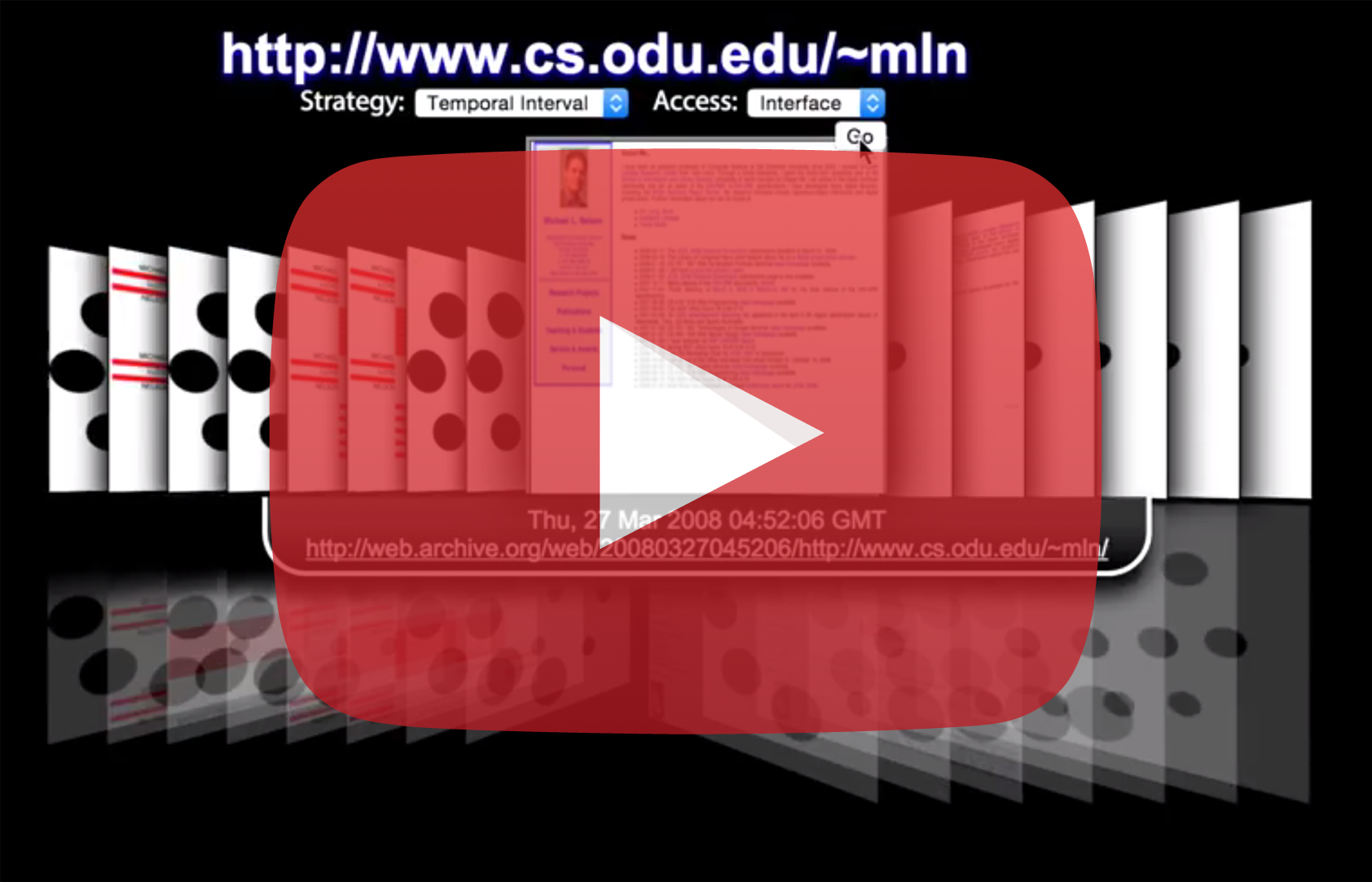 OpenWayback Integration
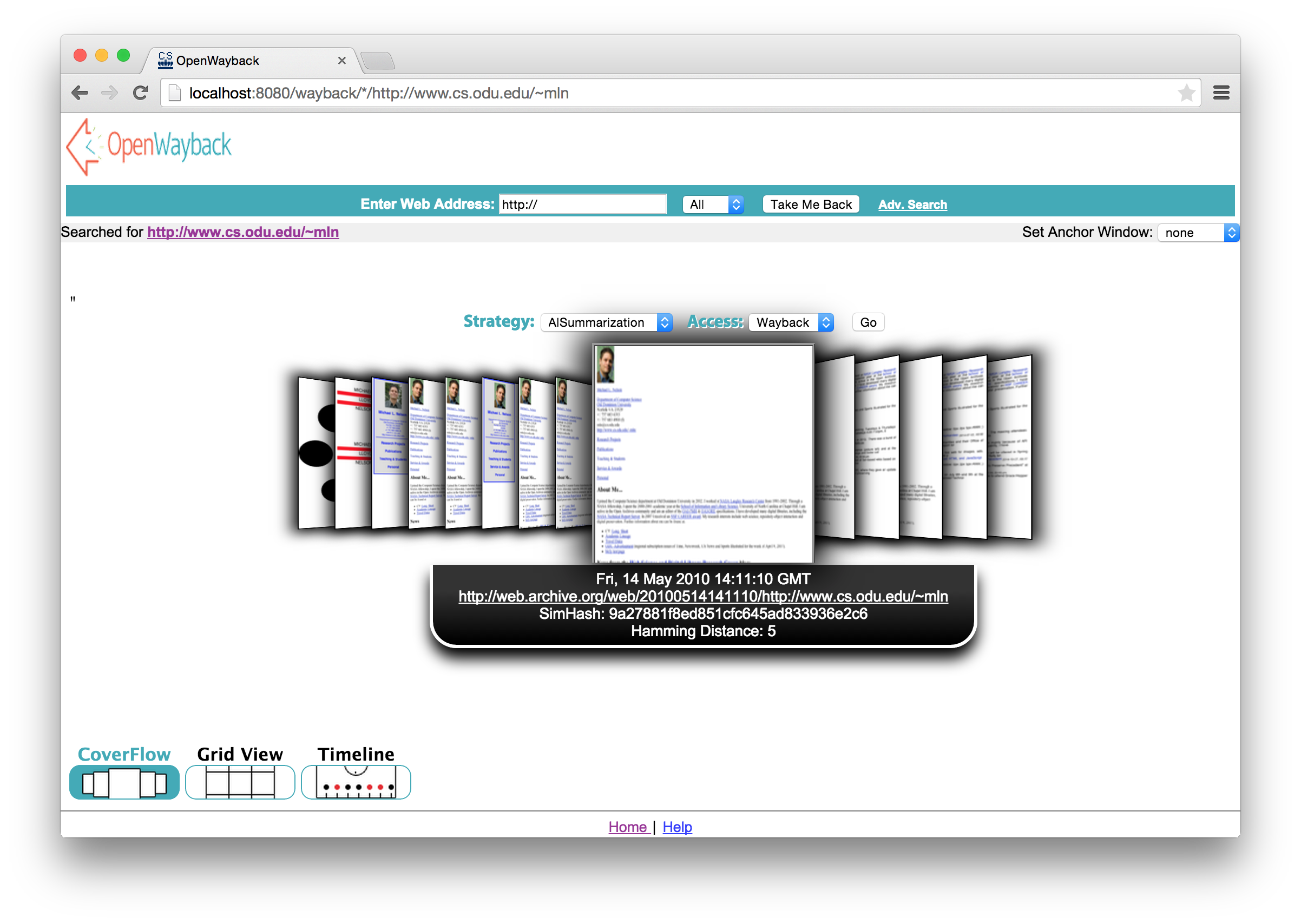 Service Embedding
<object data=http://service/http://yoururl.com”type=“text/html”></object>
-or-
<iframe src=“http://service/http://yoururl.com”></iframe>
Visualizing Digital Collectionsof Web Archives
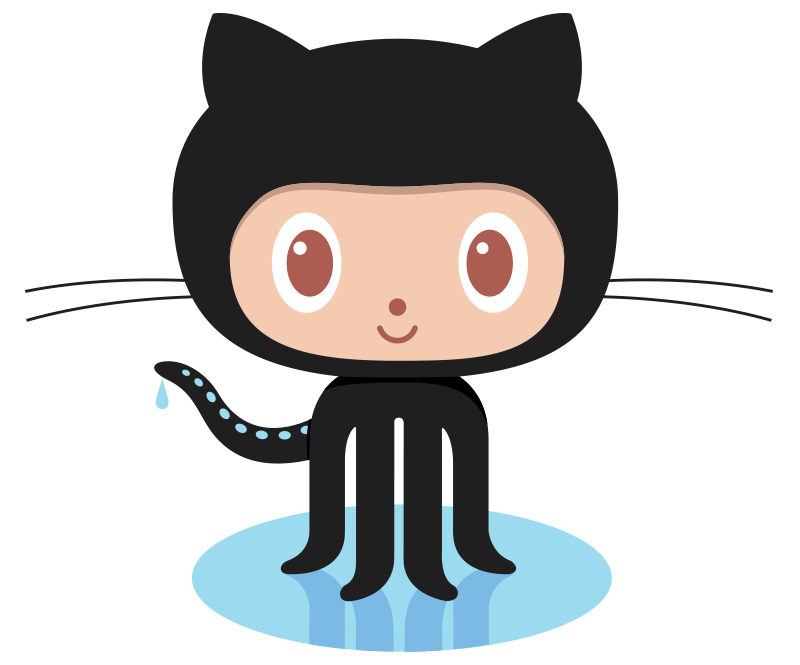 Codebase: 
github.com/machawk1/ArchiveThumbnails
Service URI:
http://wsdl-docker.cs.odu.edu:15421
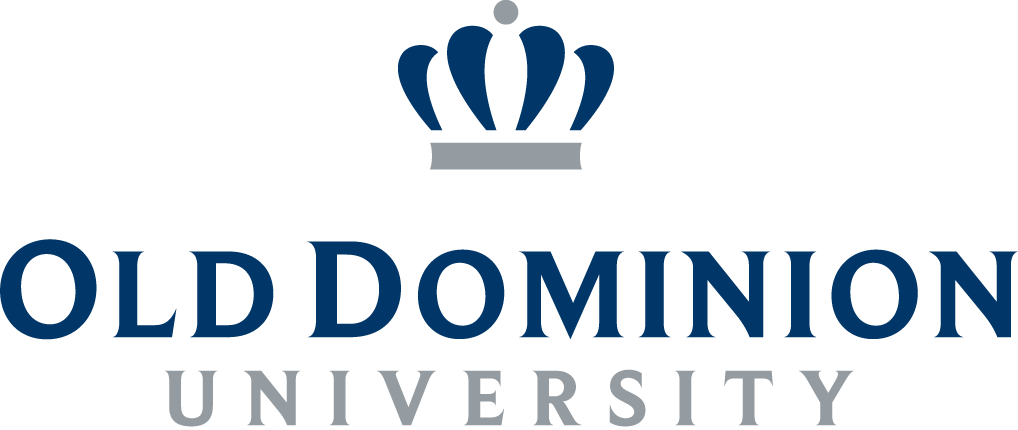 Live
Demo
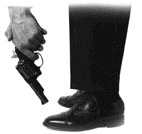